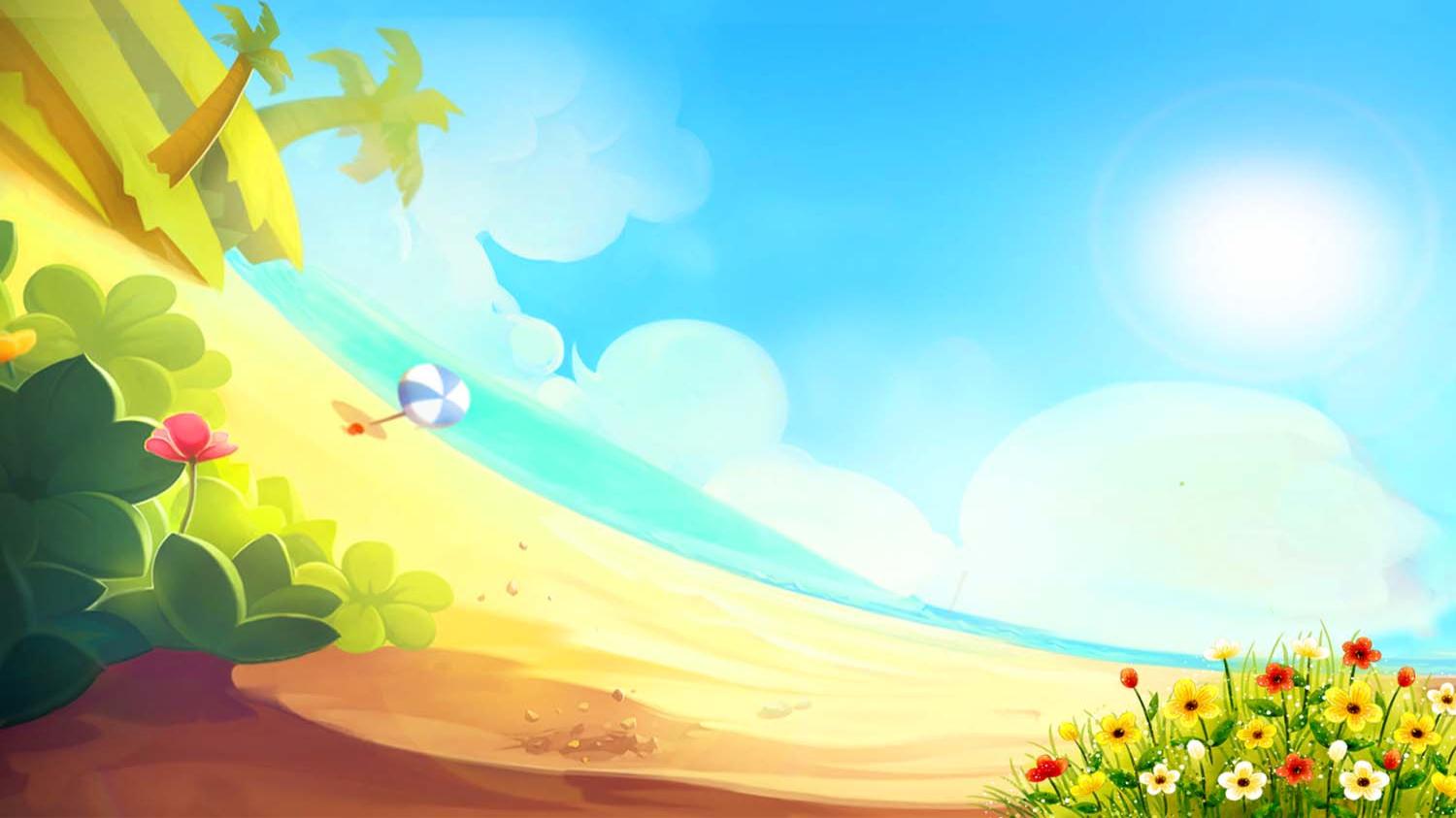 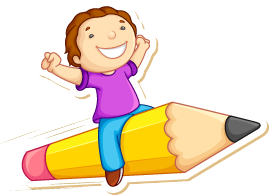 CHỦ ĐỀ 4 
Khu vườn của em
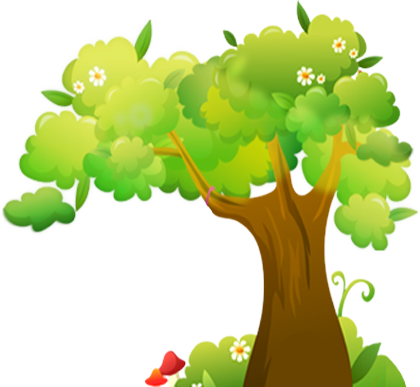 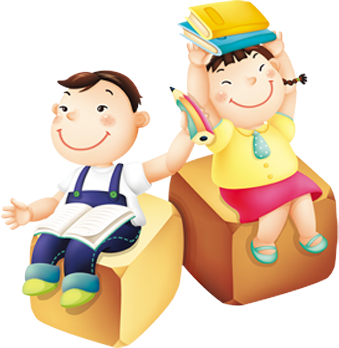 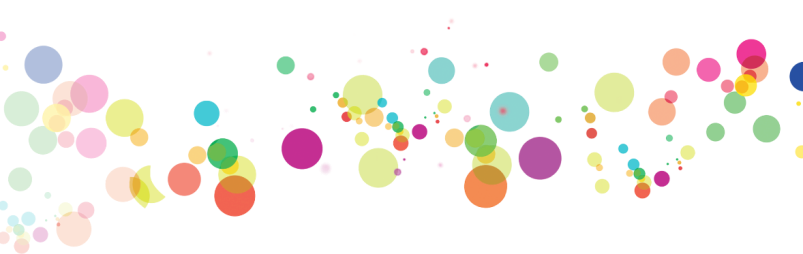 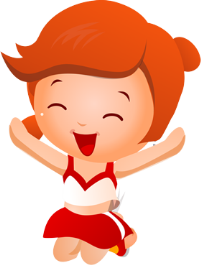 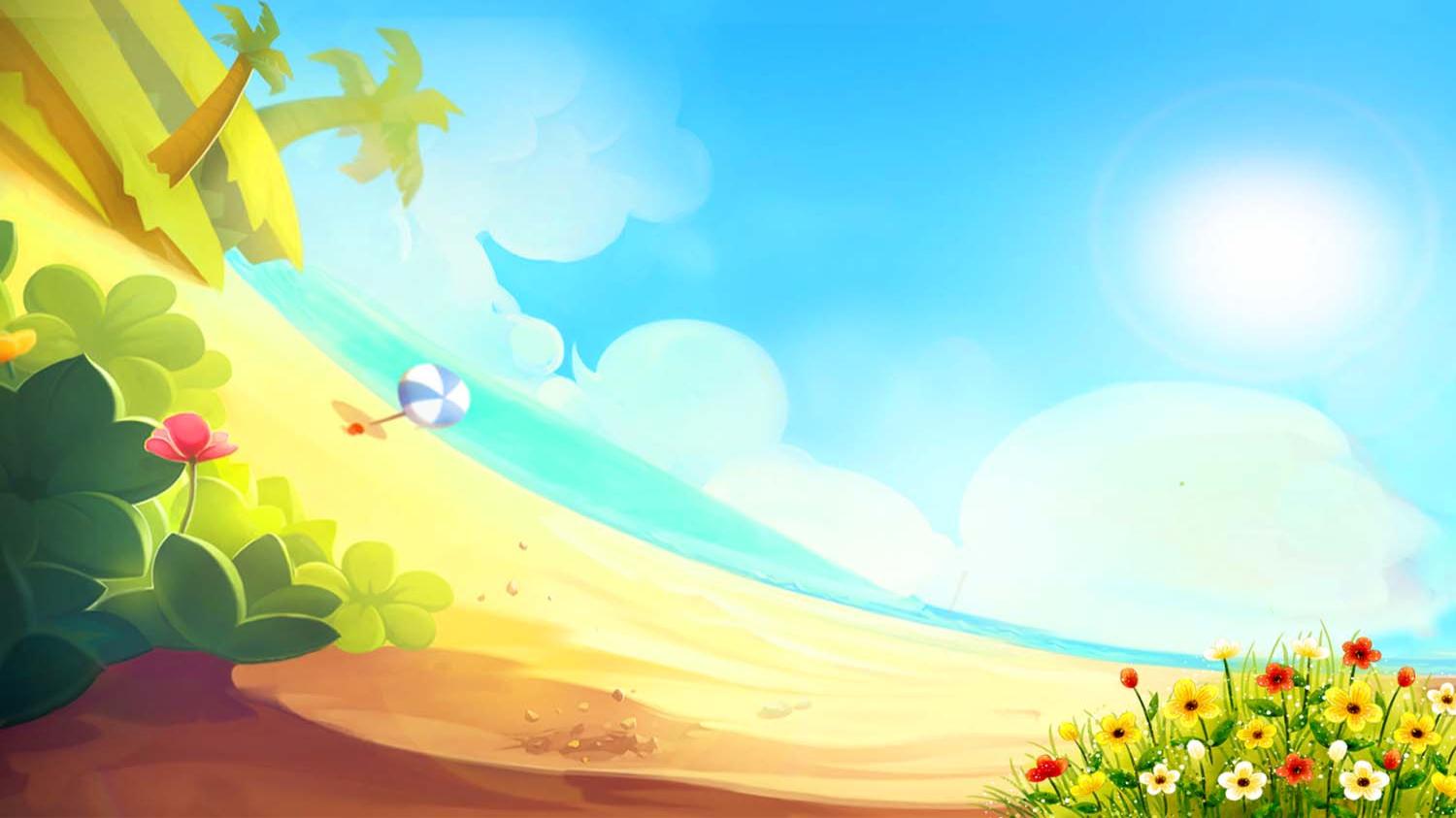 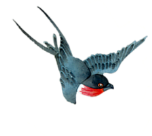 Tiết 2
Hoa và quả
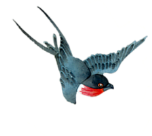 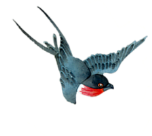 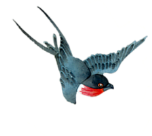 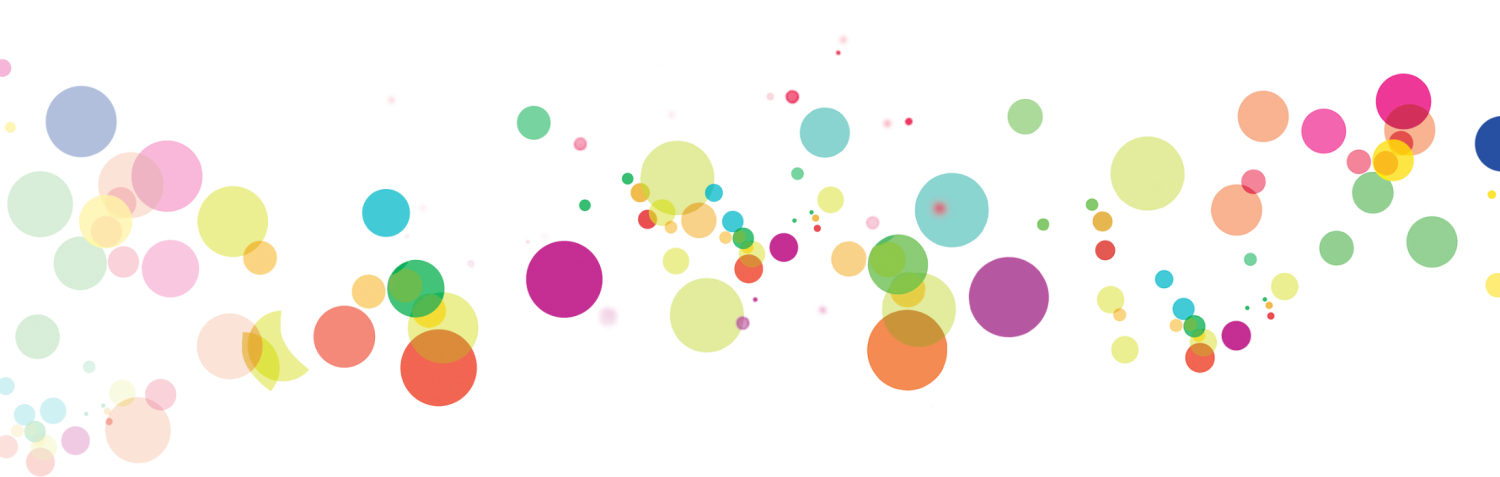 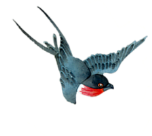 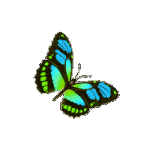 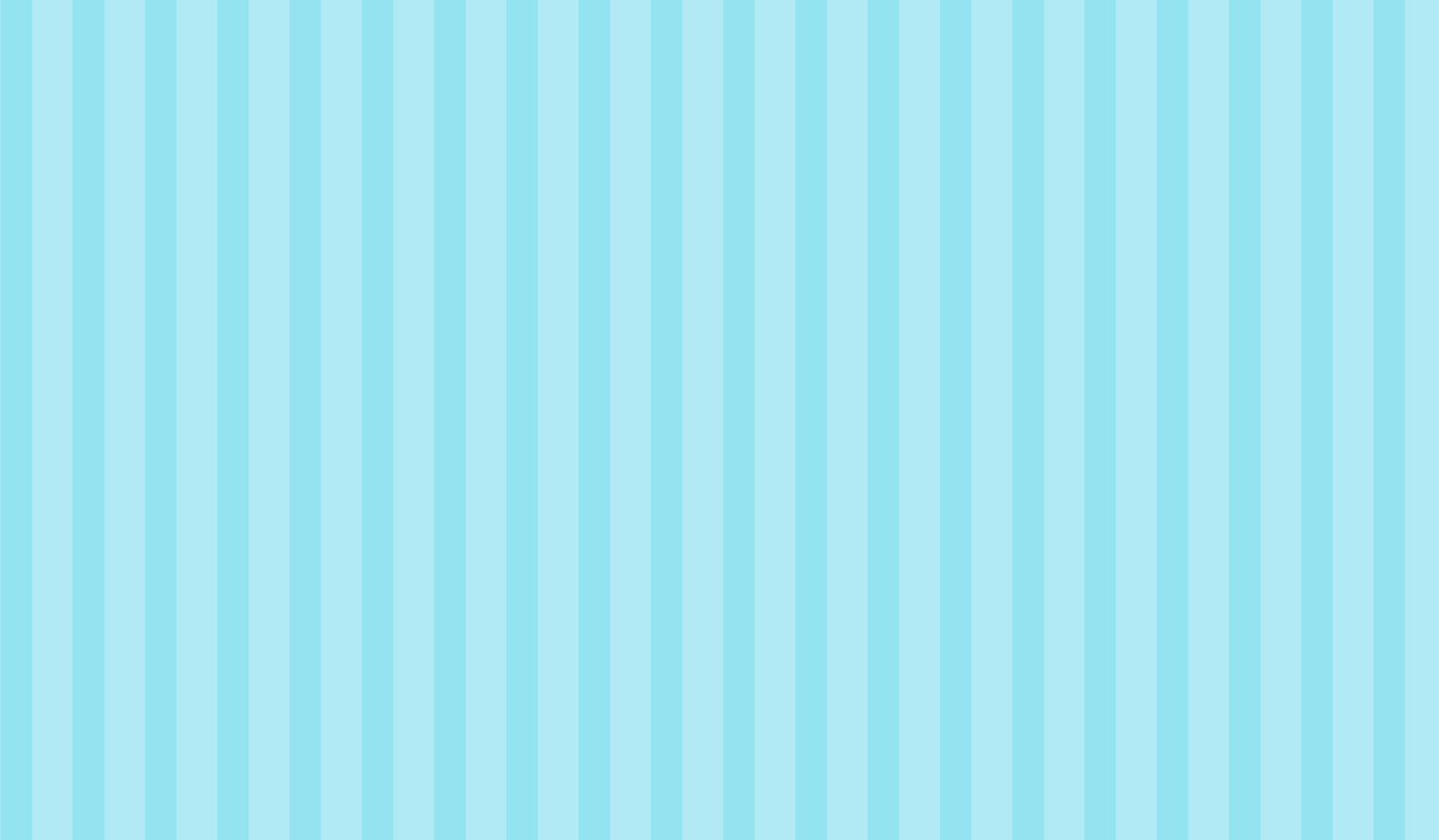 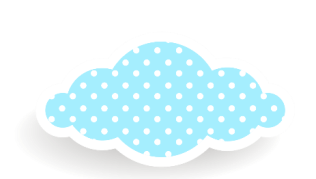 Khởi động 
Trò chơi đoán tên
“  Hoa gì đây ”
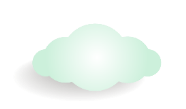 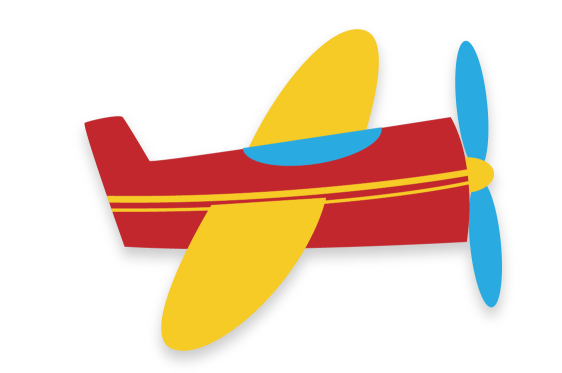 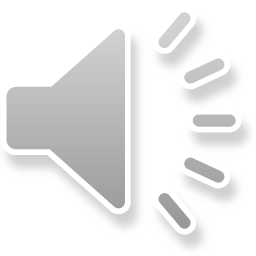 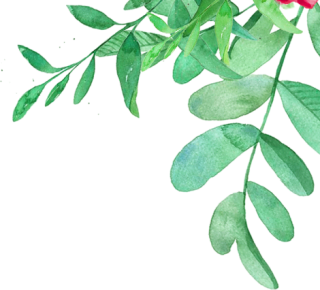 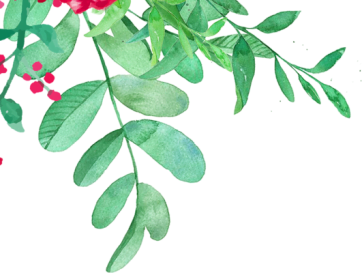 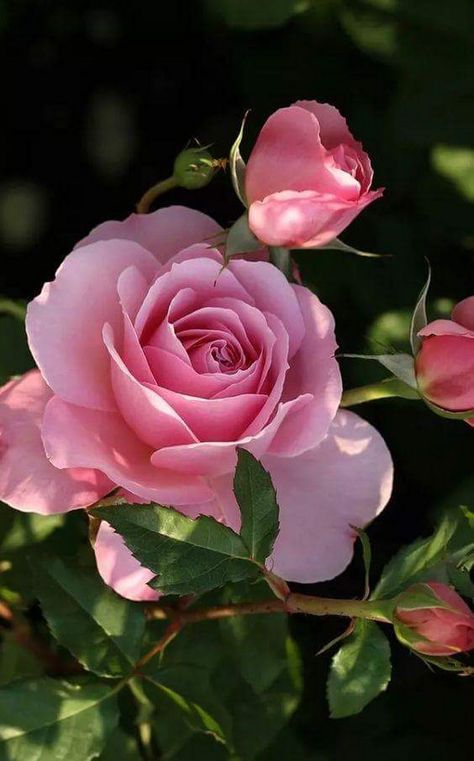 Hoa hồng
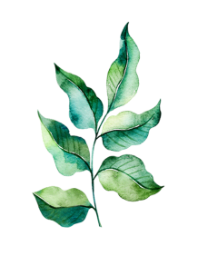 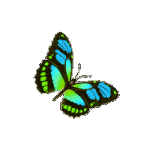 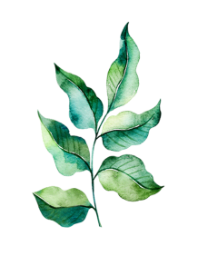 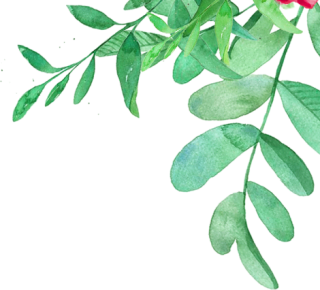 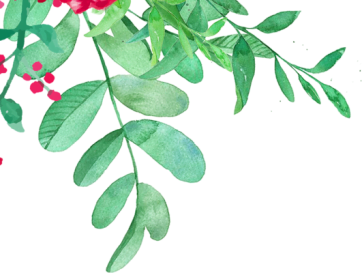 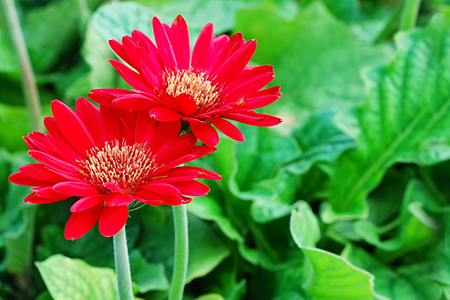 Hoa đồng tiền
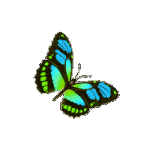 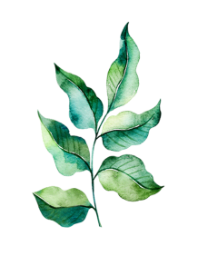 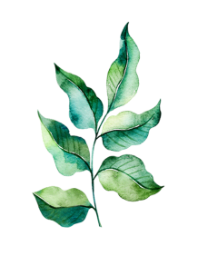 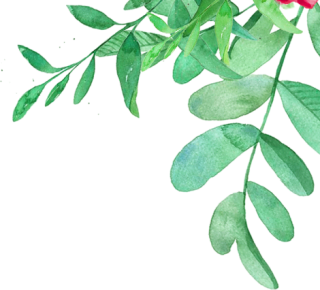 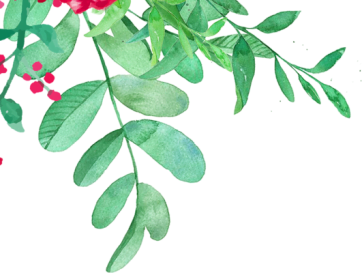 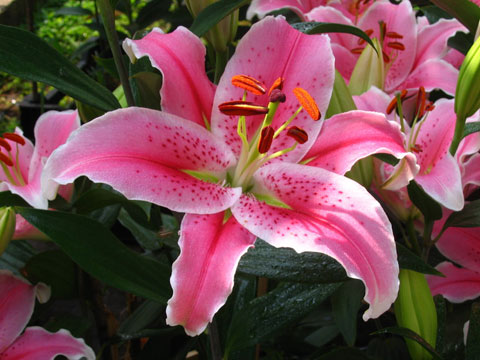 Hoa ly
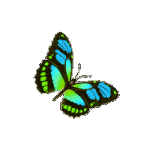 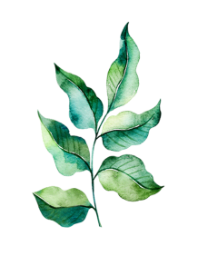 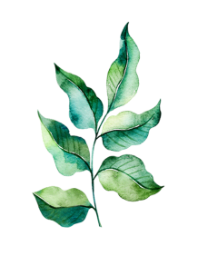 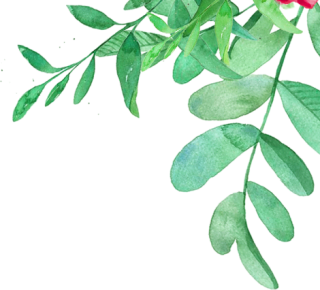 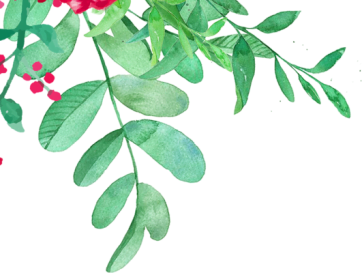 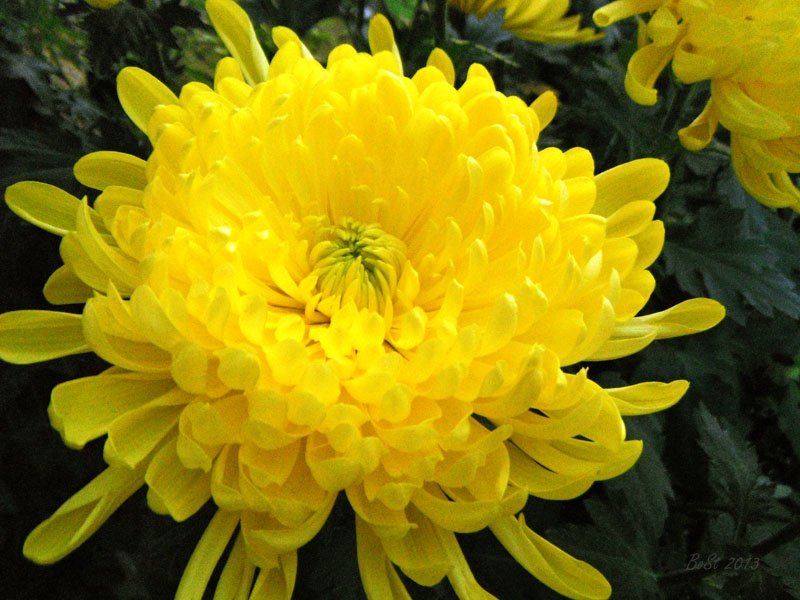 Hoa cúc
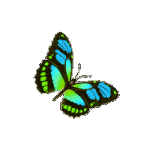 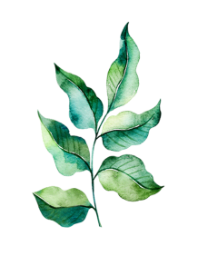 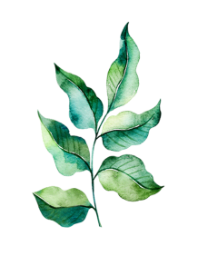 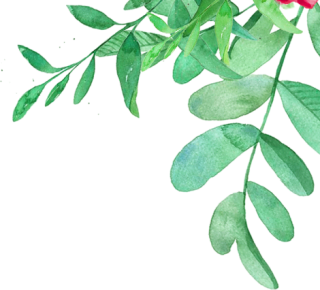 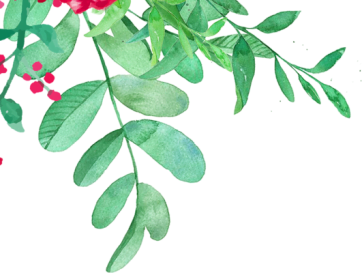 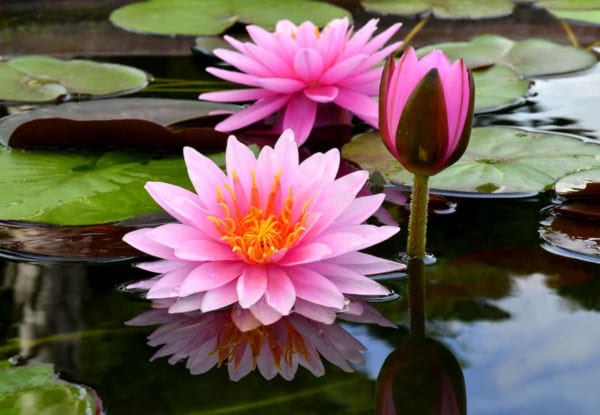 Hoa súng
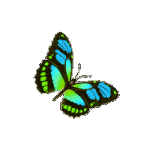 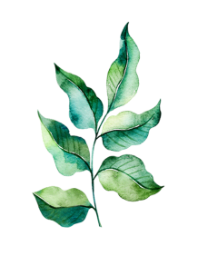 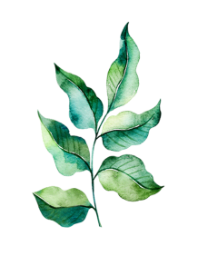 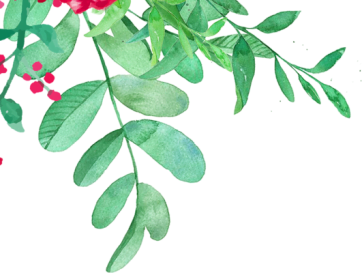 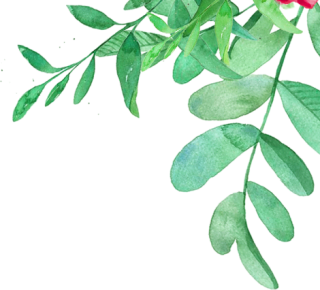 Trò chơi kết thúc 
Chúng ta vào bài mới thôi nào
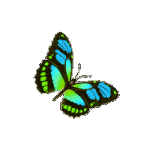 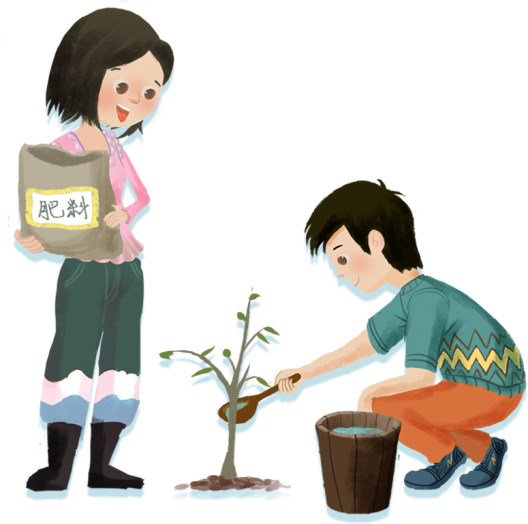 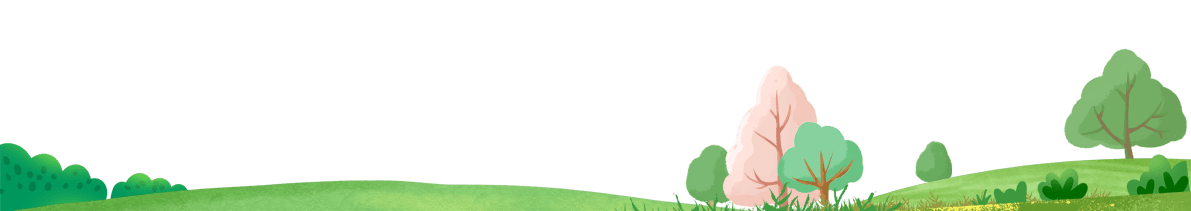 Chuẩn bị đồ dùng học tập
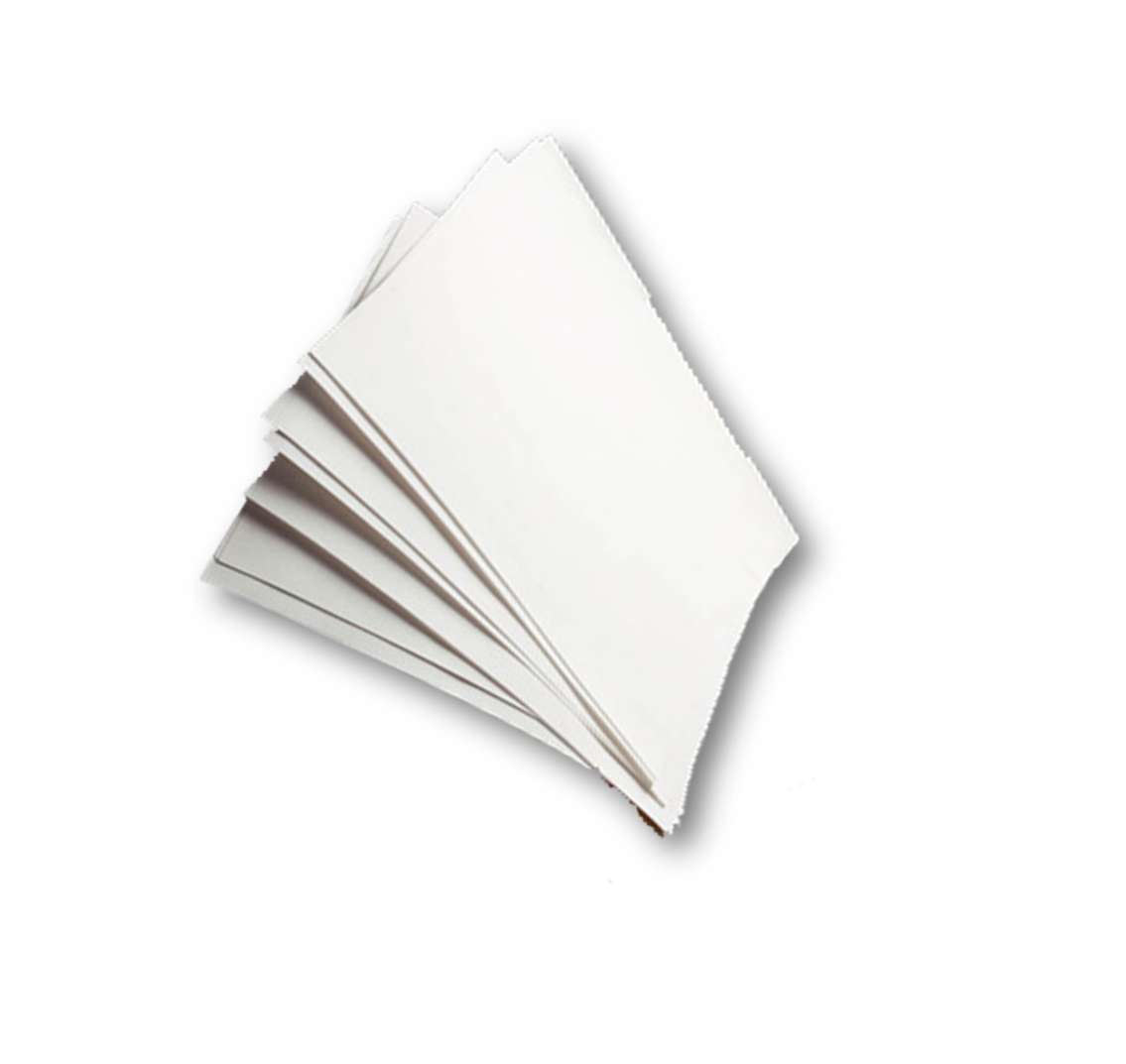 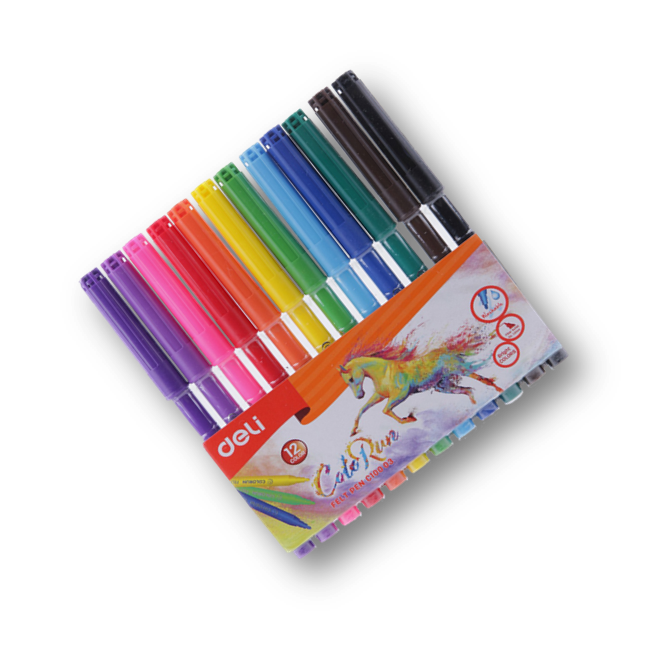 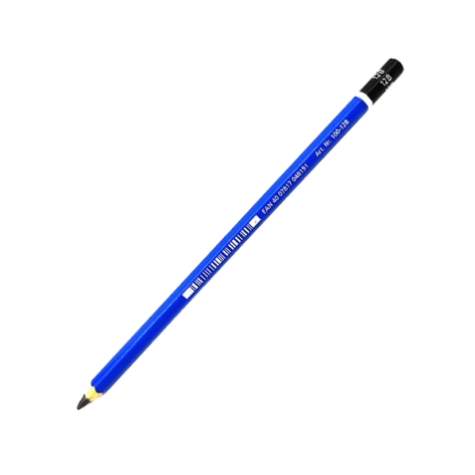 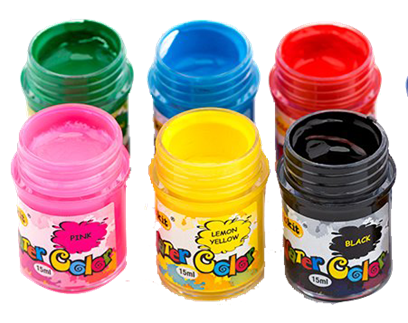 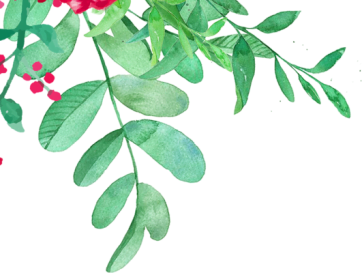 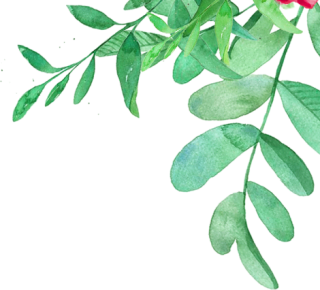 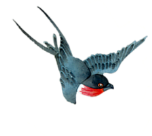 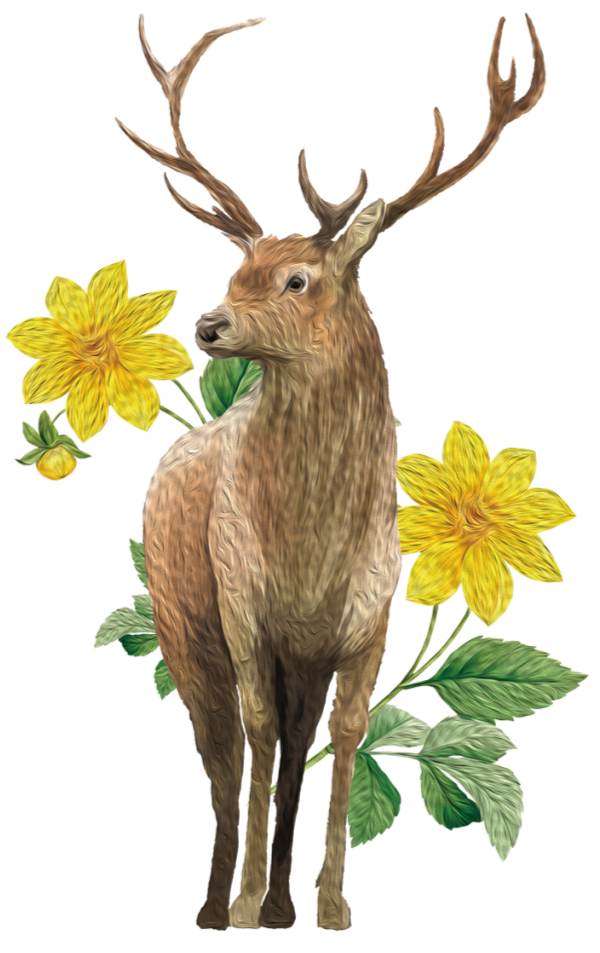 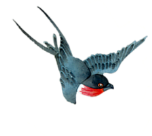 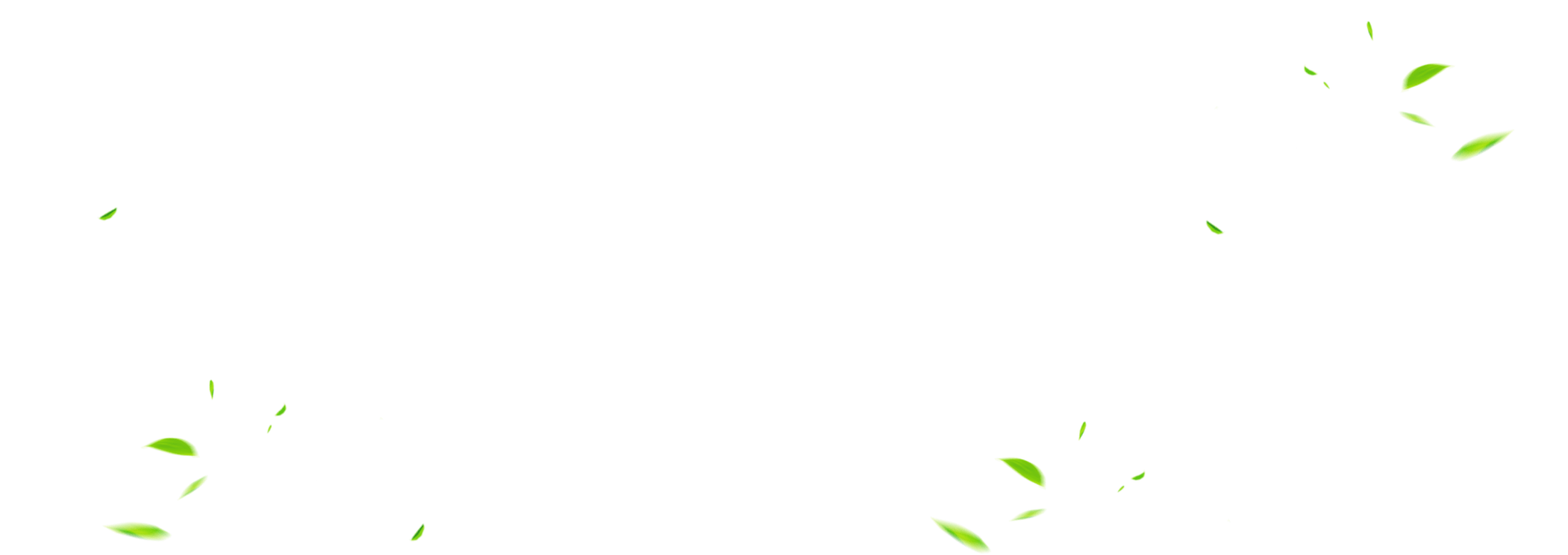 Hoạt động 1
Khám phá
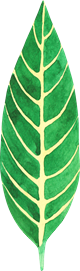 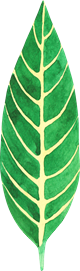 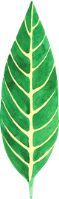 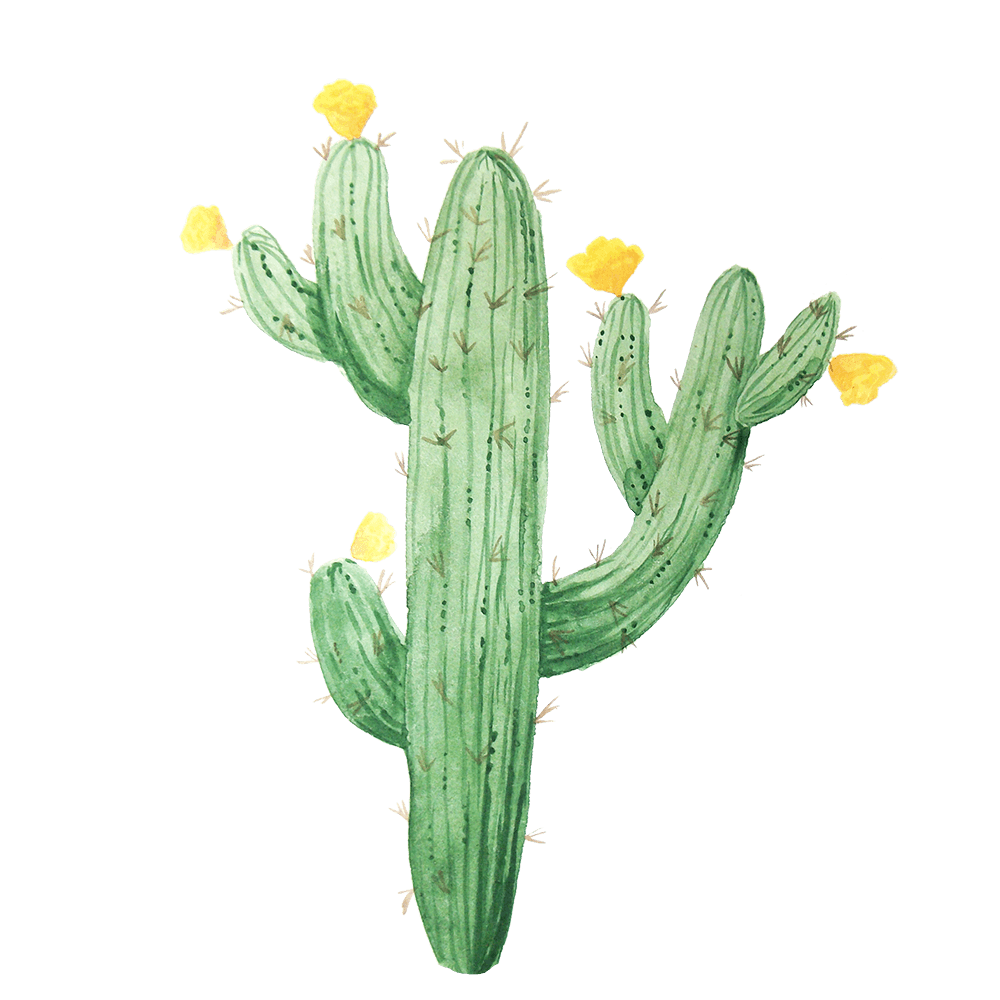 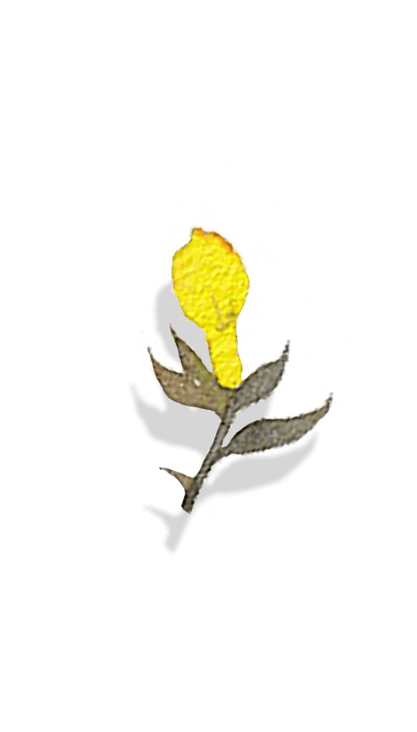 Quan sát, thảo luận về màu sắc, hình dạng hoa và quả ngoài thiên nhiên, trong tranh
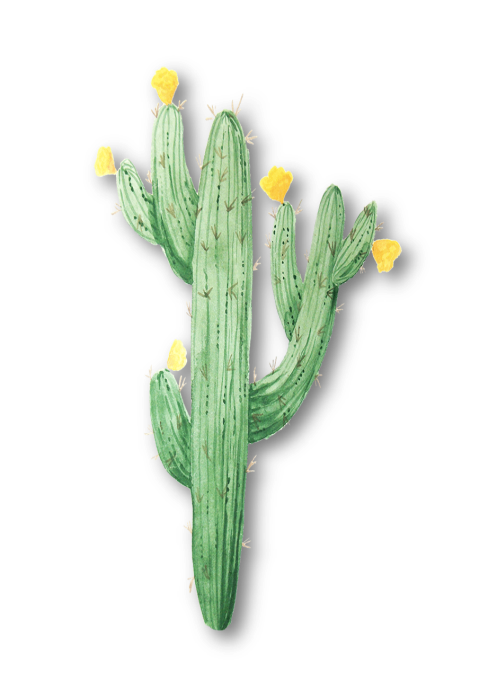 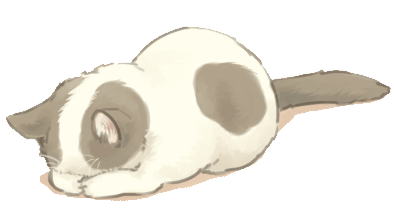 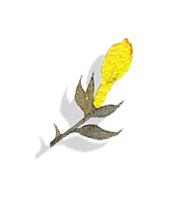 Hoa
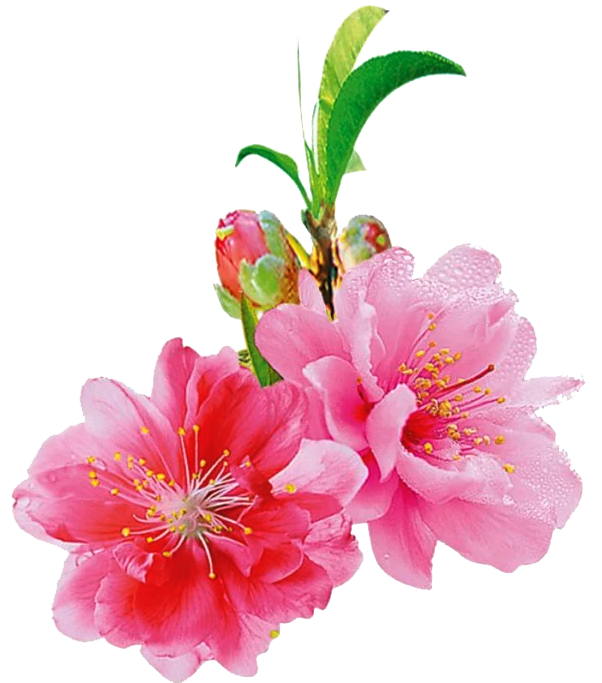 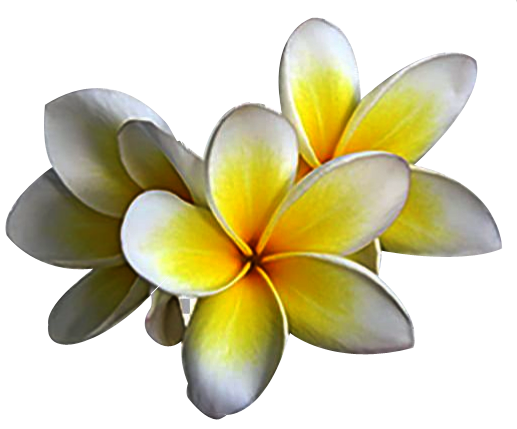 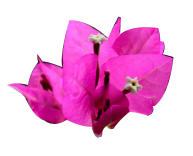 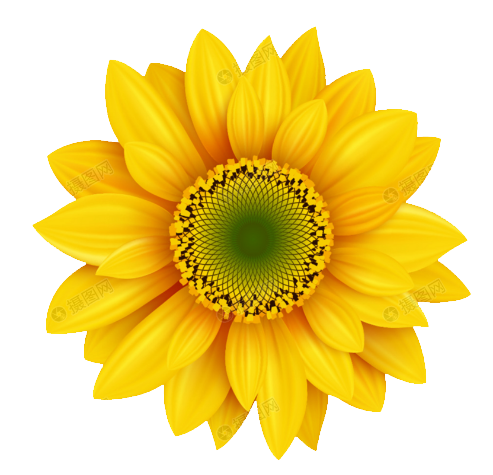 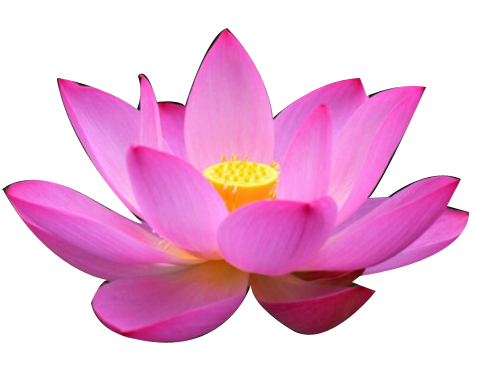 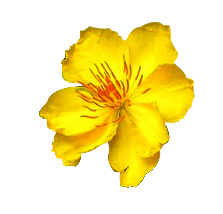 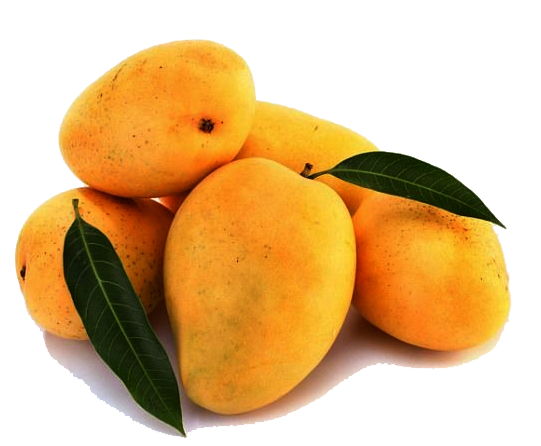 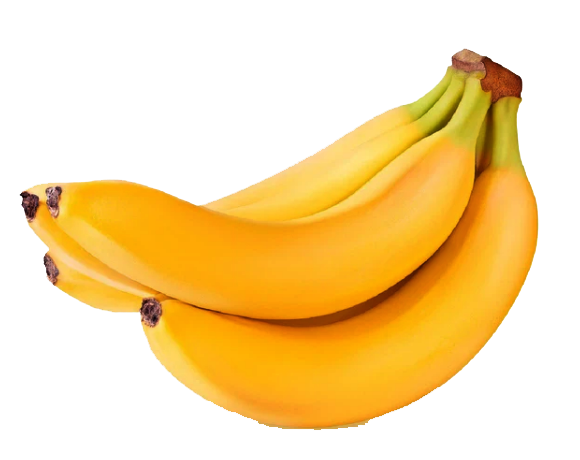 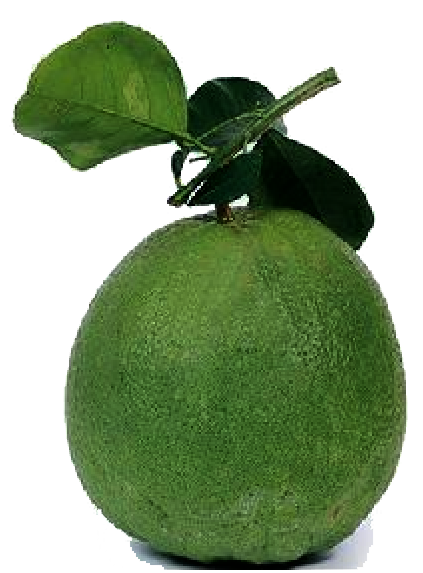 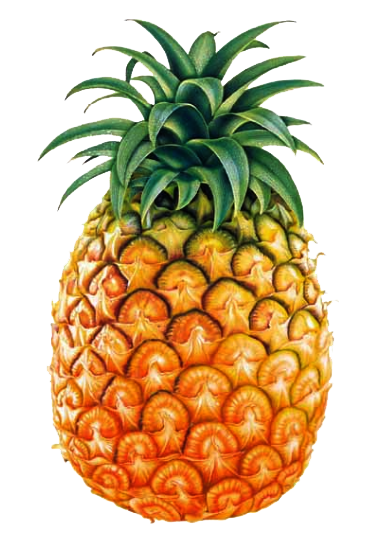 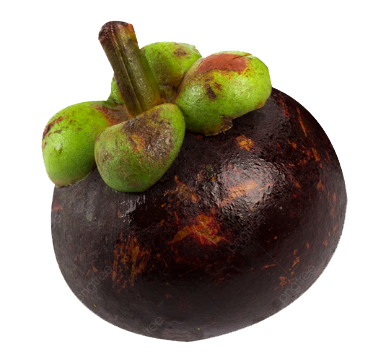 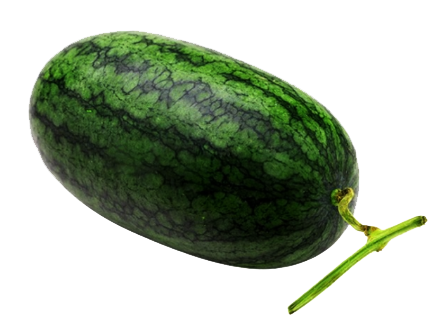 Qủa
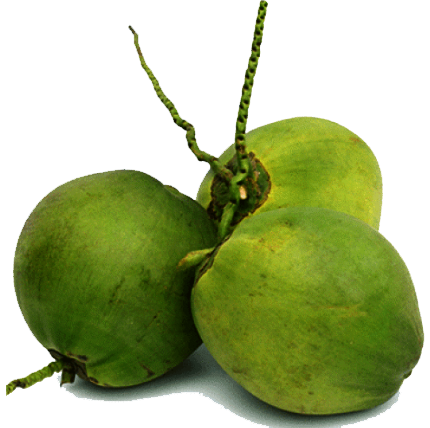 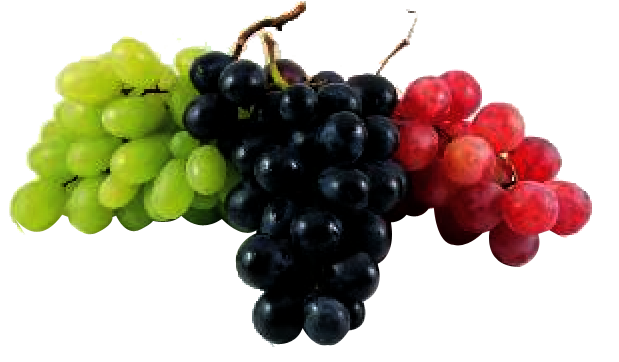 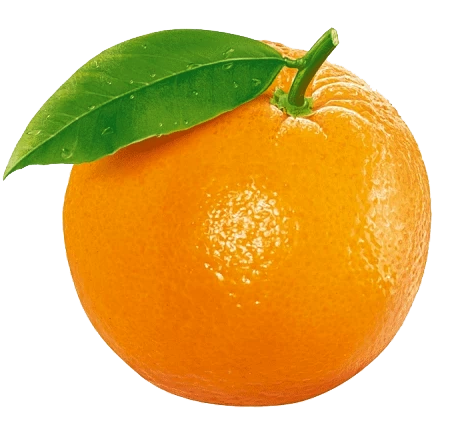 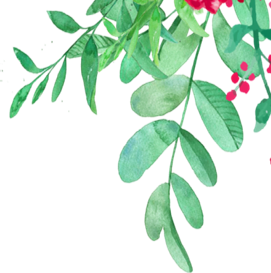 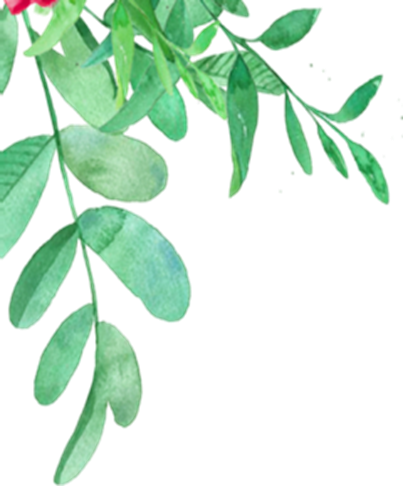 Hoa và quả trong tranh
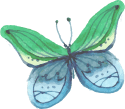 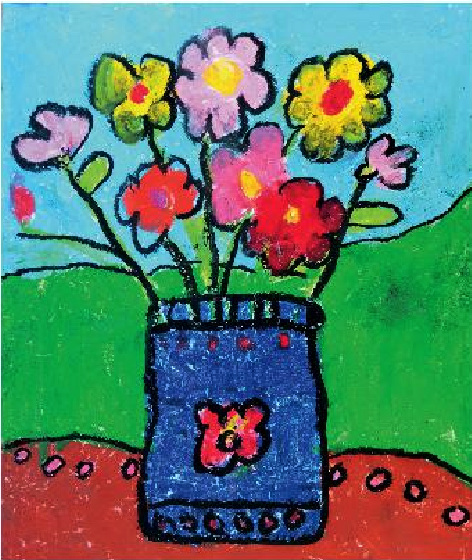 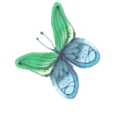 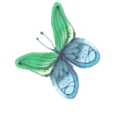 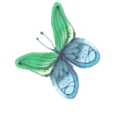 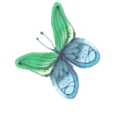 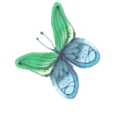 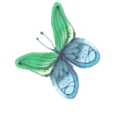 ( Bình hoa )- tranh sáp màu  màu
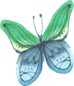 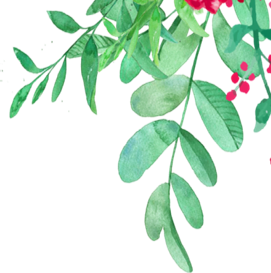 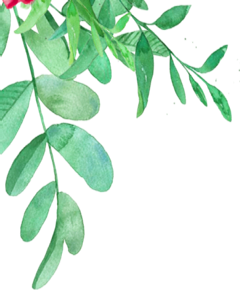 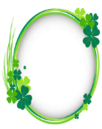 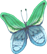 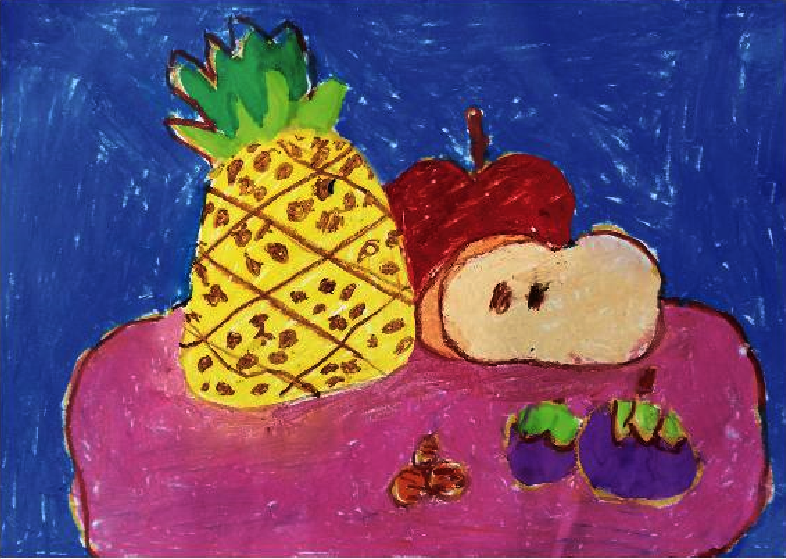 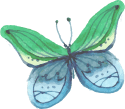 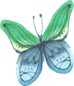 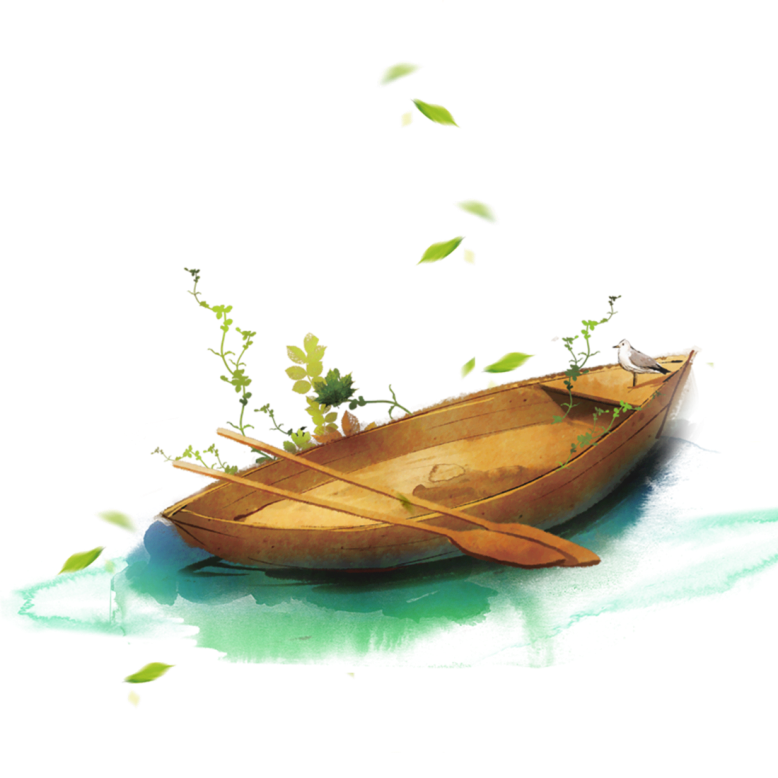 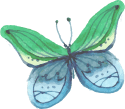 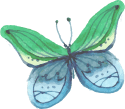 “ Chiếc lá ”- Tranh màu bột
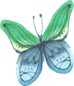 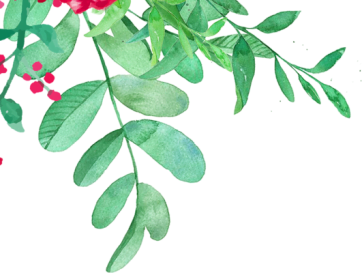 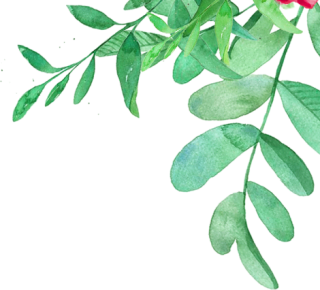 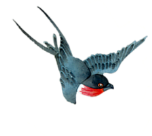 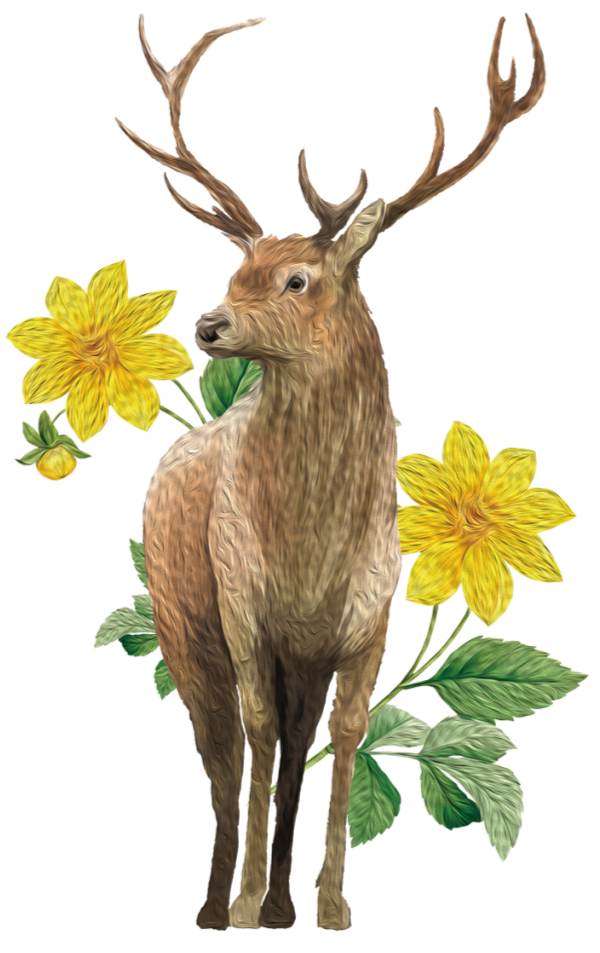 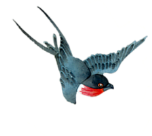 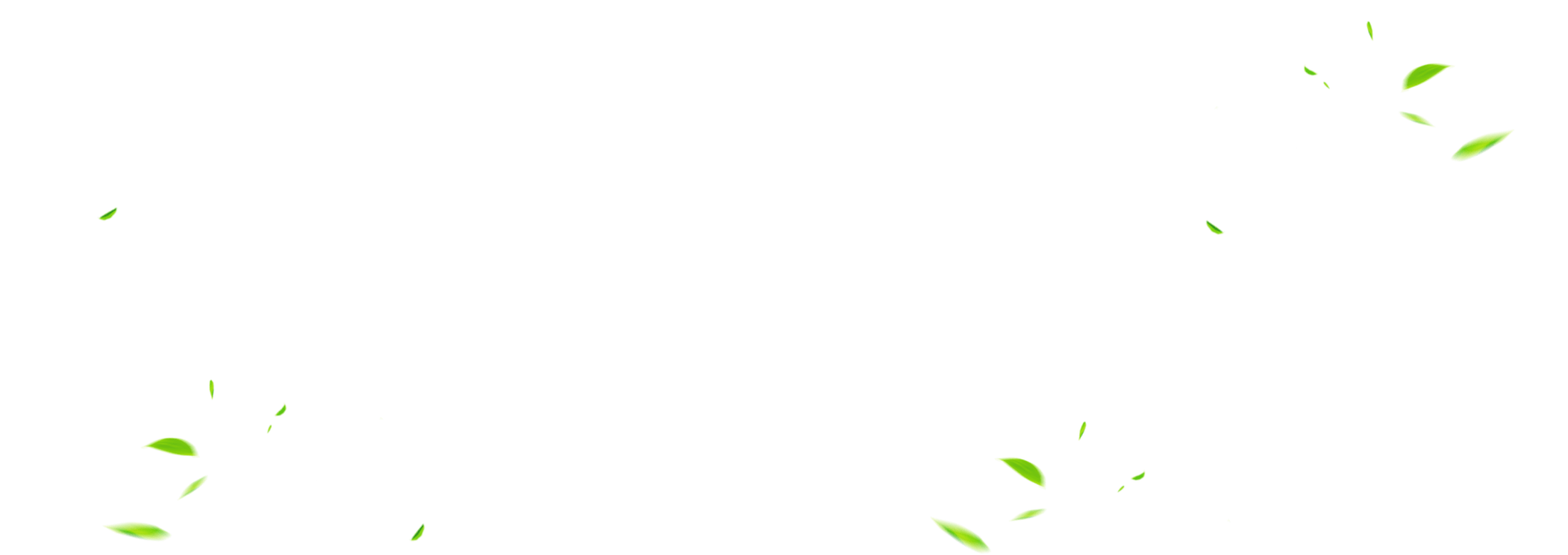 Hoạt động 2
Kiến tạo kiến thức kĩ năng
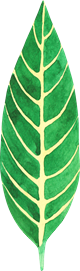 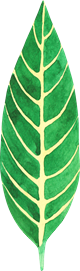 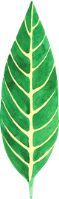 Thực hành sáng tạo bức tranh hoa và quả
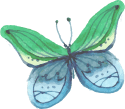 Gợi ý các bước thực hiện lá cây
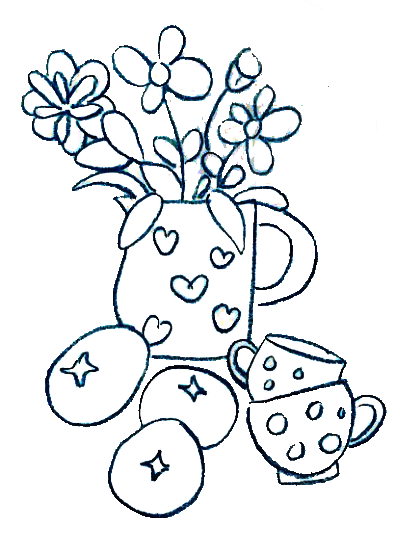 Bước 1
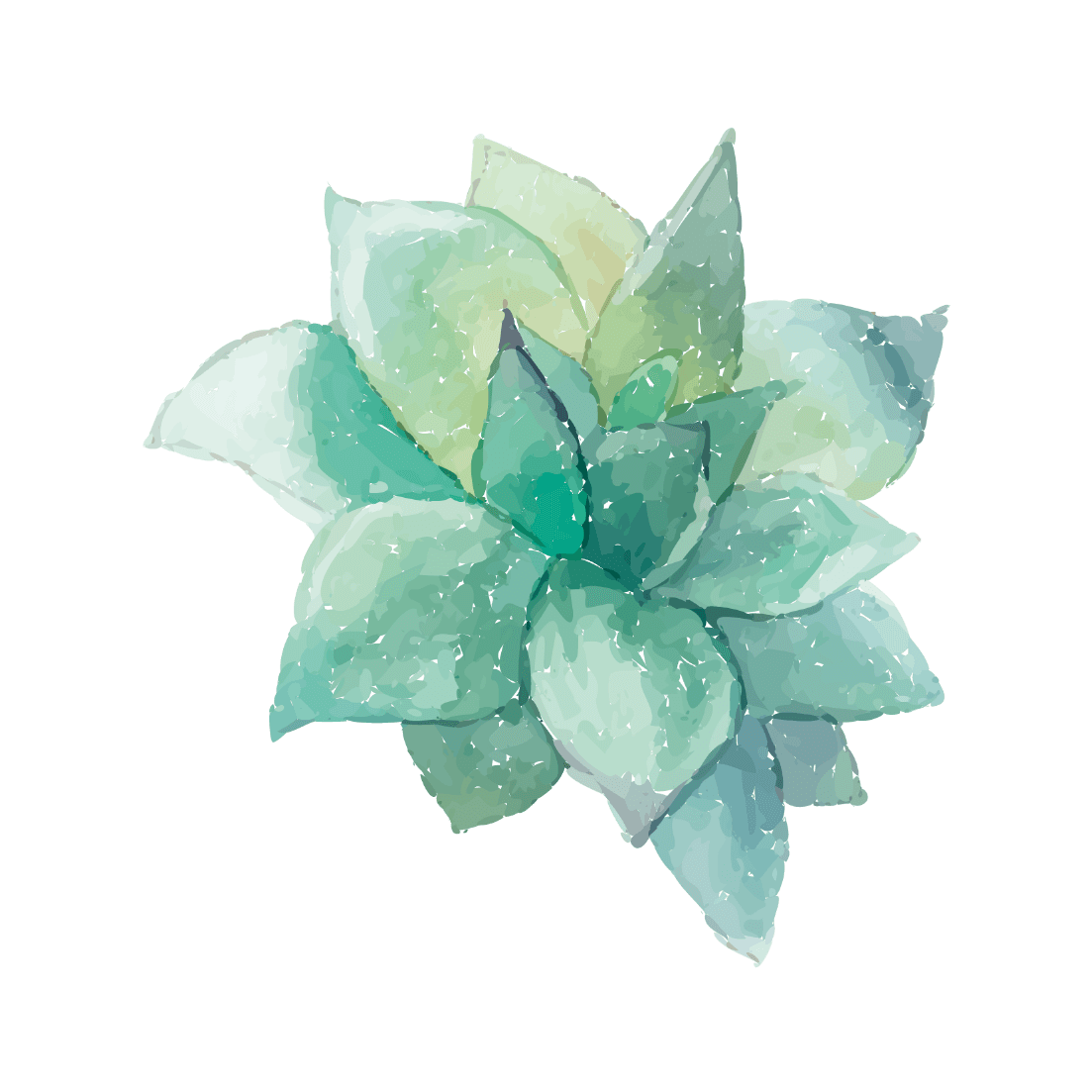 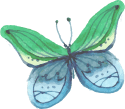 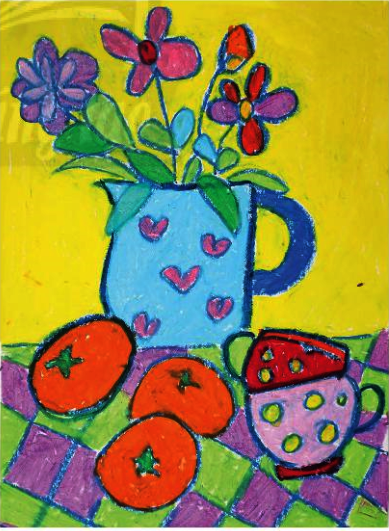 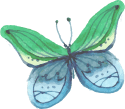 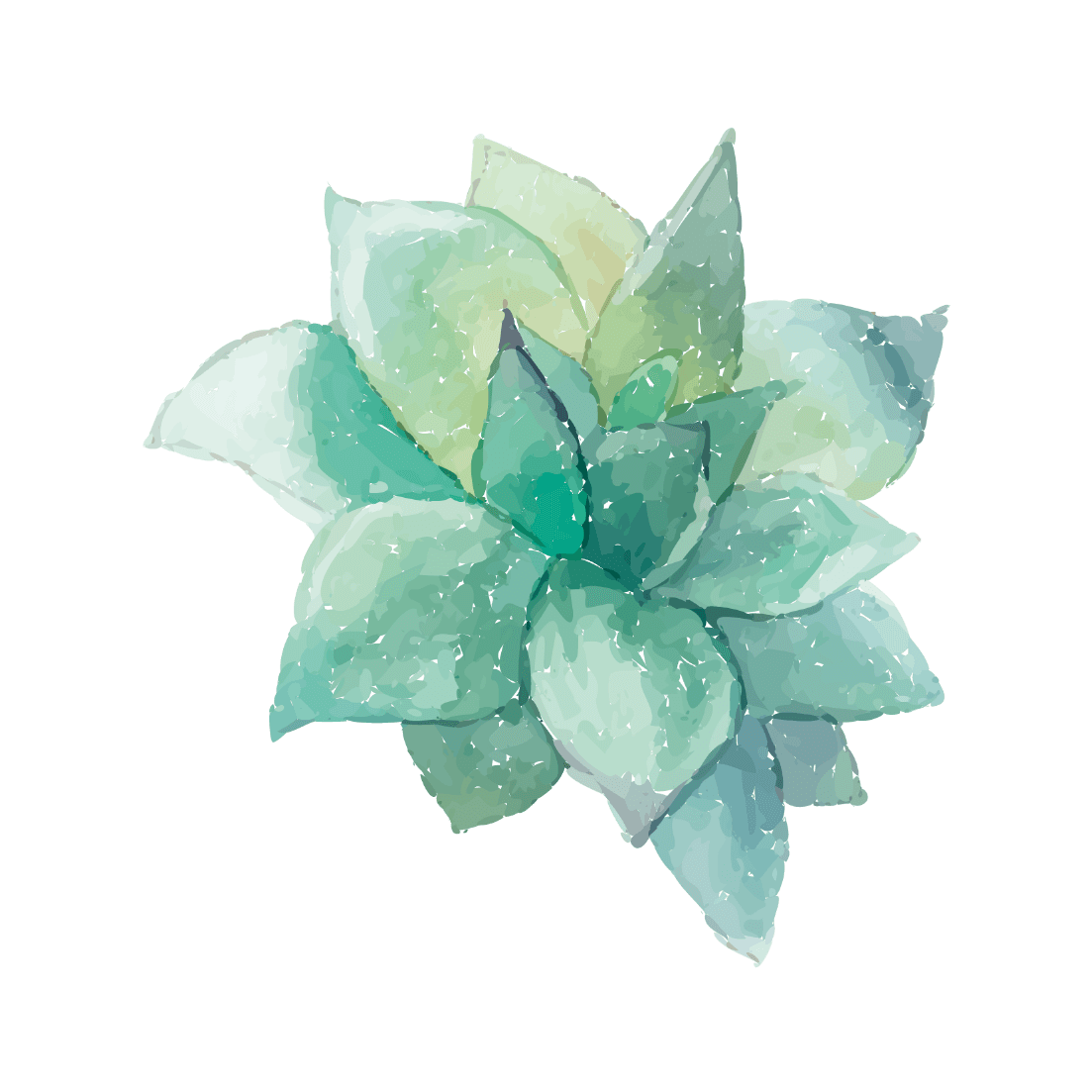 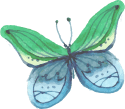 Bước 2
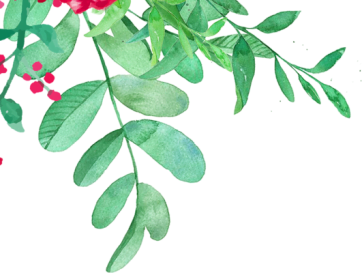 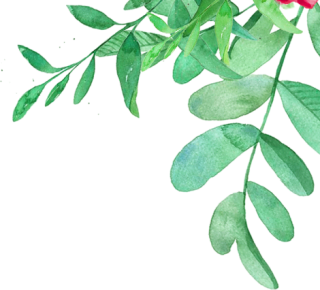 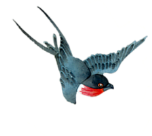 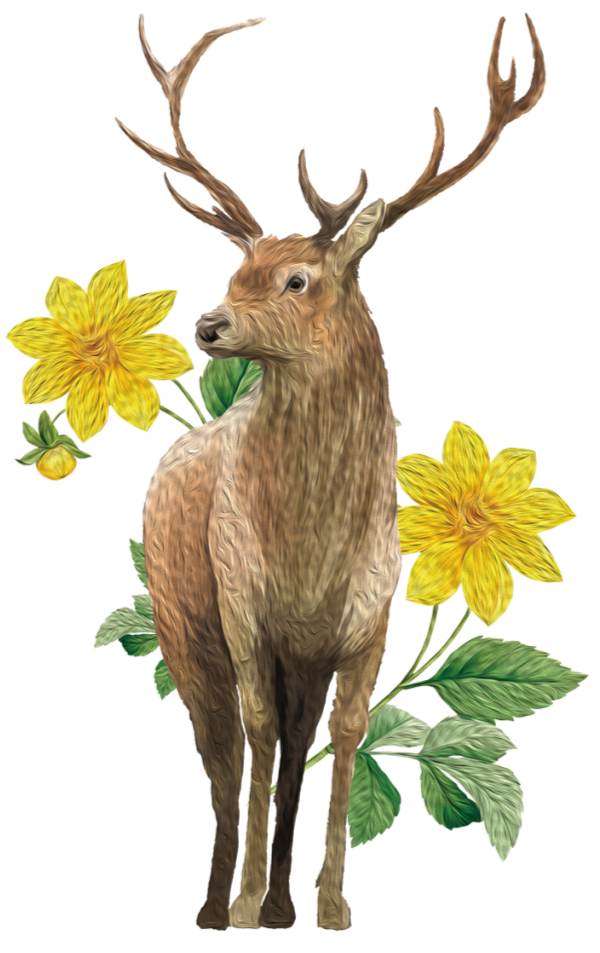 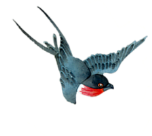 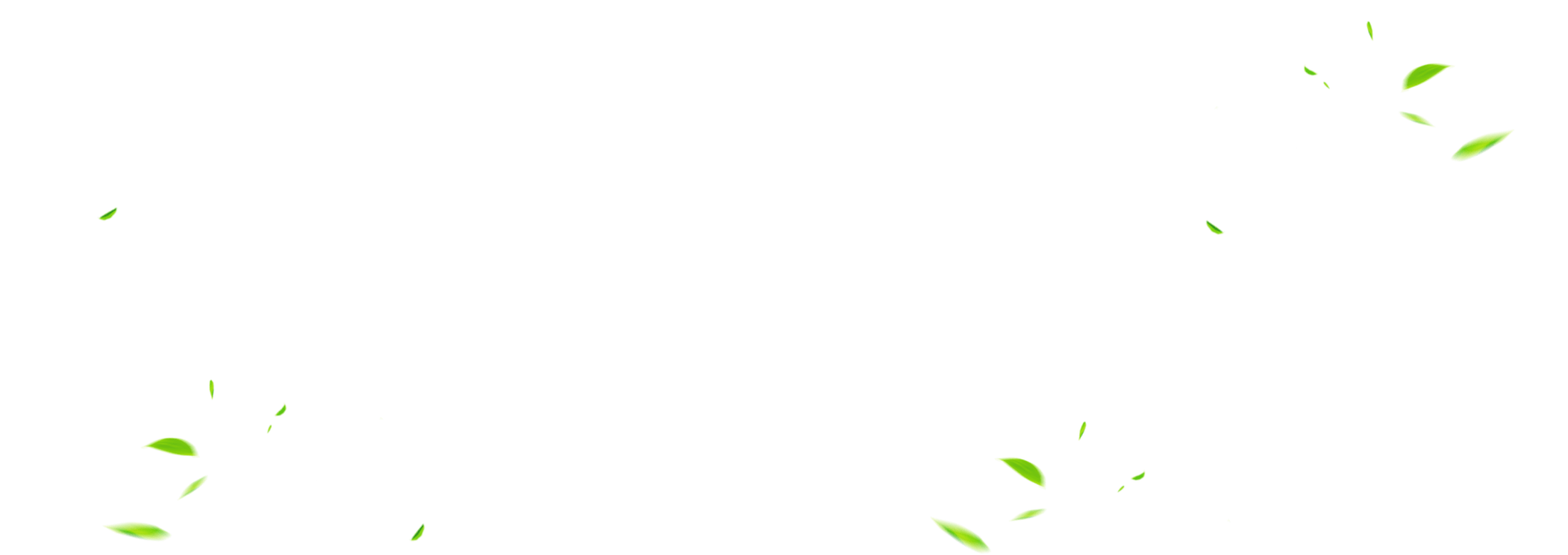 Hoạt động 3
Luyện tập 
sáng tạo
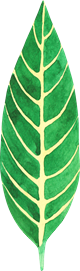 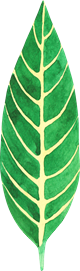 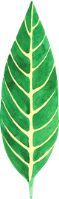 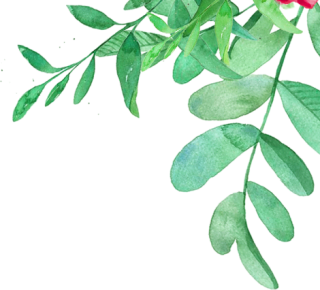 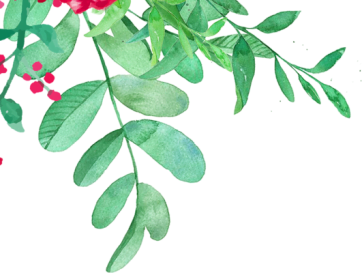 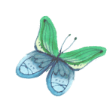 Hướng dẫn HS luyện tập thực hành chọn một trong những hoạt động sau .
. HS vẽ hình minh hoa và quả theo hướng dẫn của GV 
. HS vẽ hình minh họa và quả từ các hình mẫu cơ bản 
. HS vẽ tranh hoa quả hoàn chỉnh theo ý thích và trí tưởng tượng của các em
1
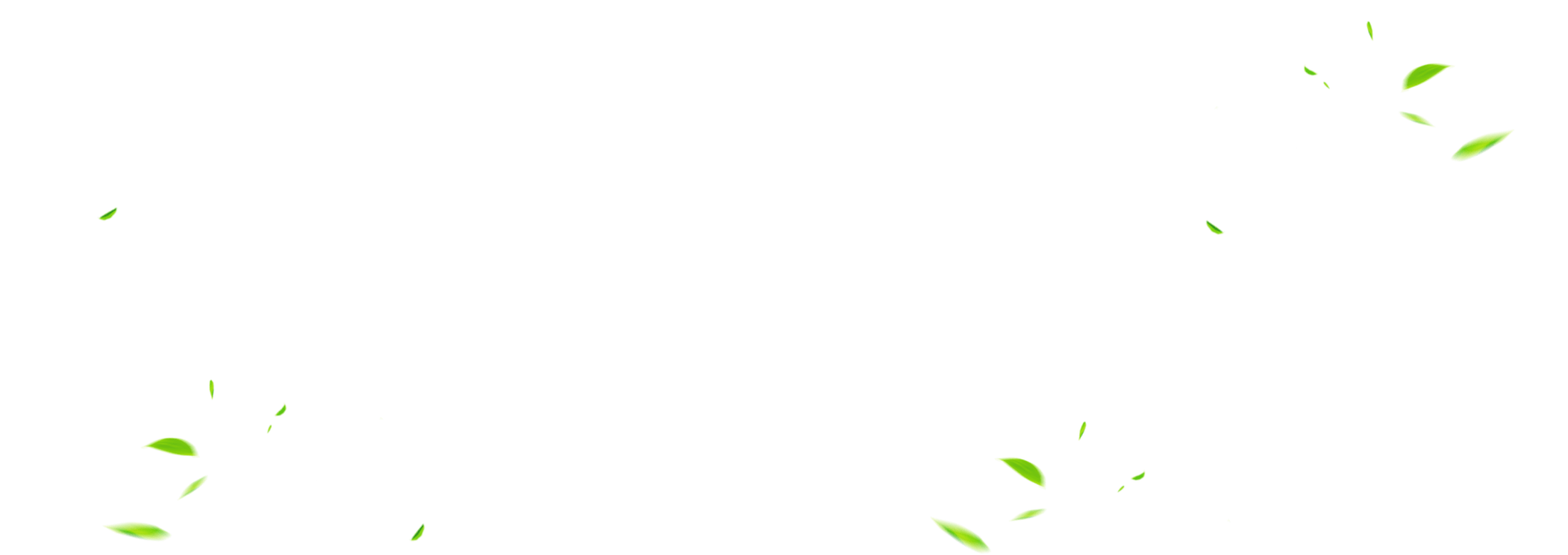 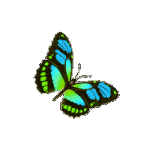 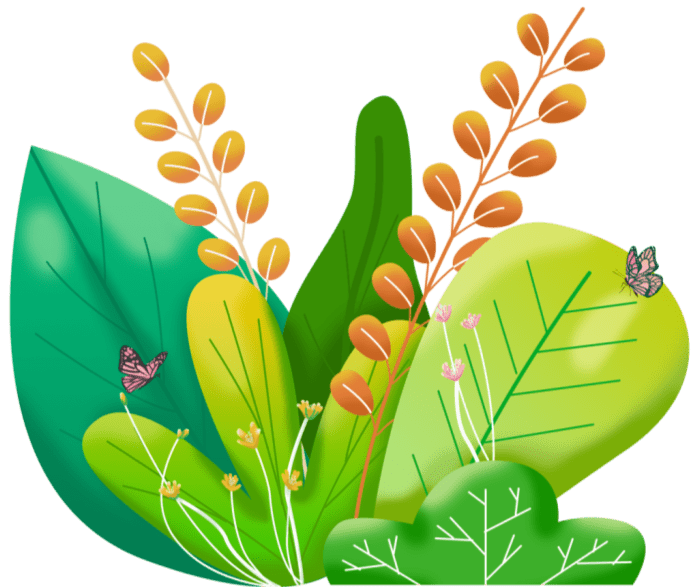 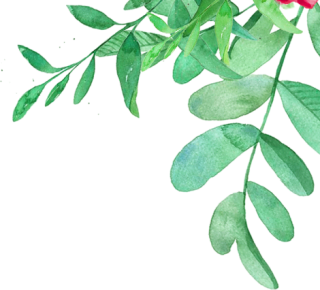 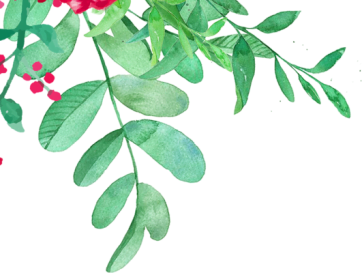 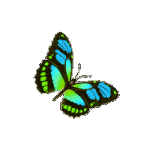 Thực hành cá nhân
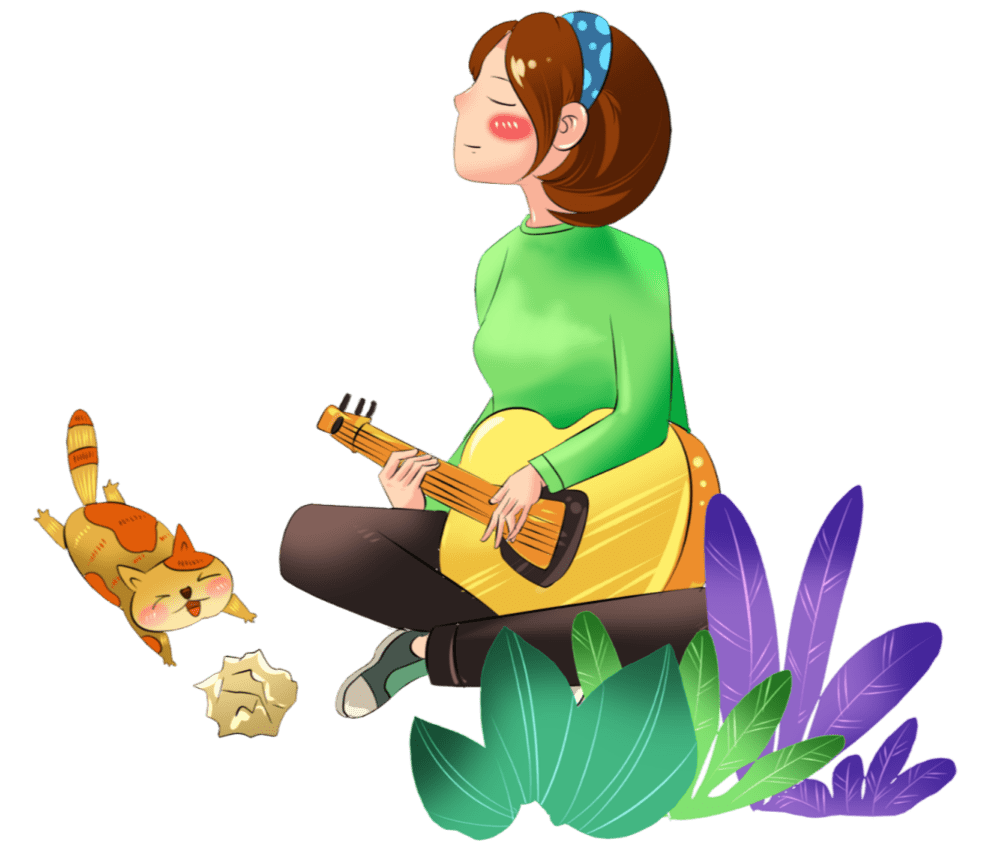 HS vẽ tranh hoa quả hoàn chỉnh 
theo ý thích và trí tưởng tượng 
của các em
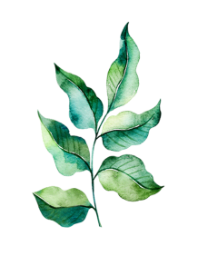 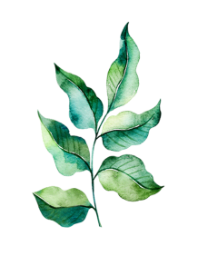 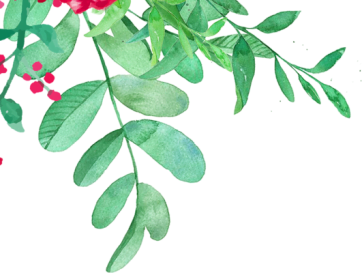 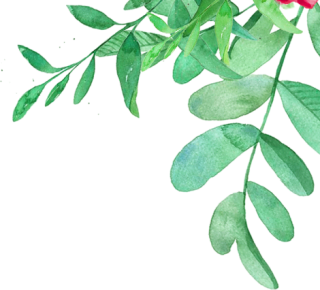 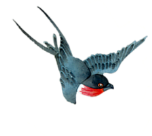 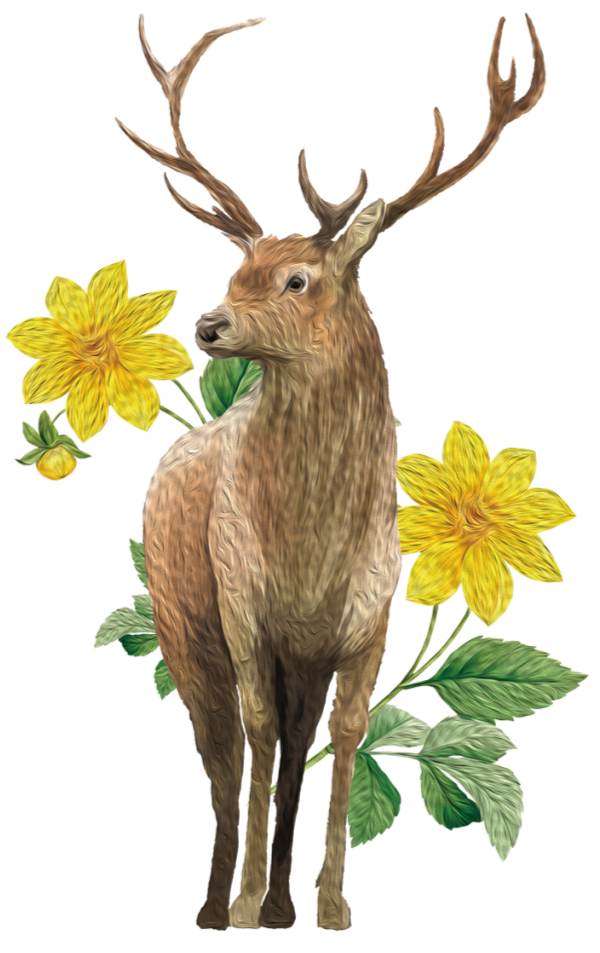 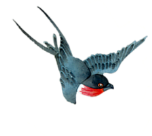 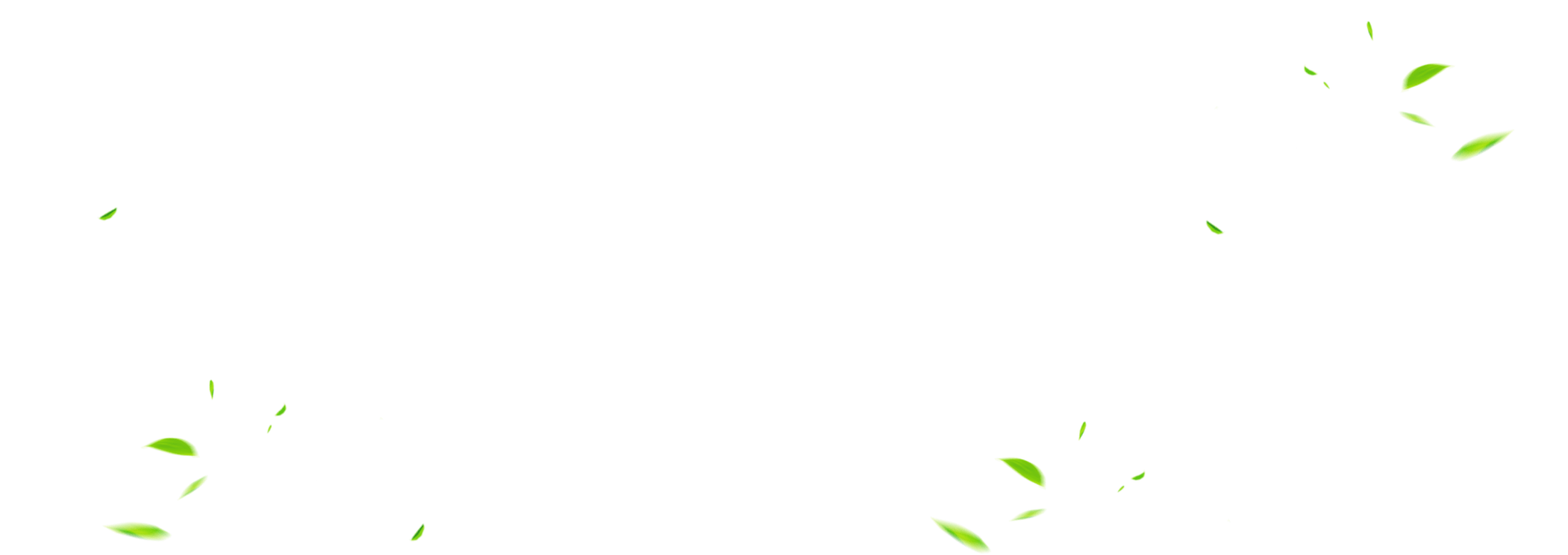 Hoạt động 4
Phân tích 
 đánh giá
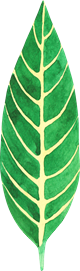 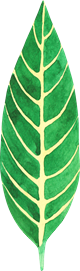 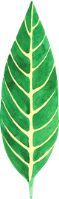 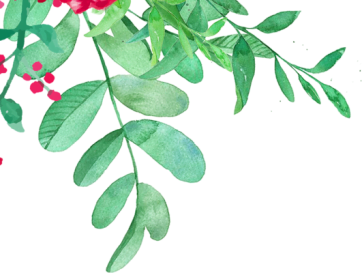 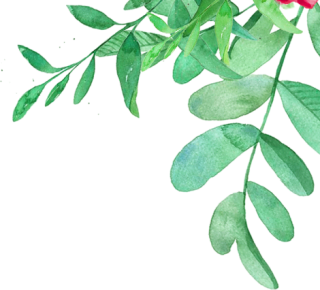 Giới thiệu sản phẩm
Giới thiệu nhận xét  đánh giá sản phẩm Của mình và bạn
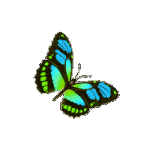 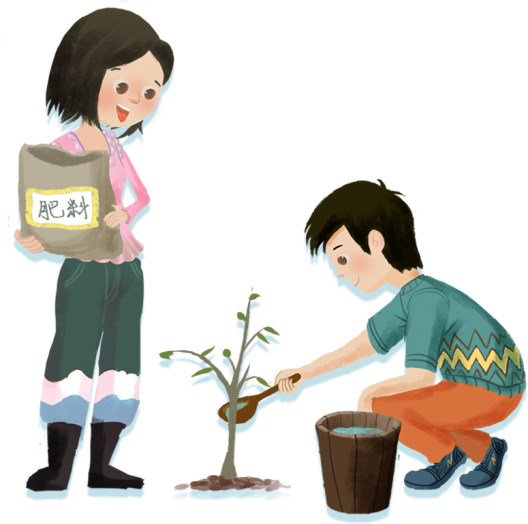 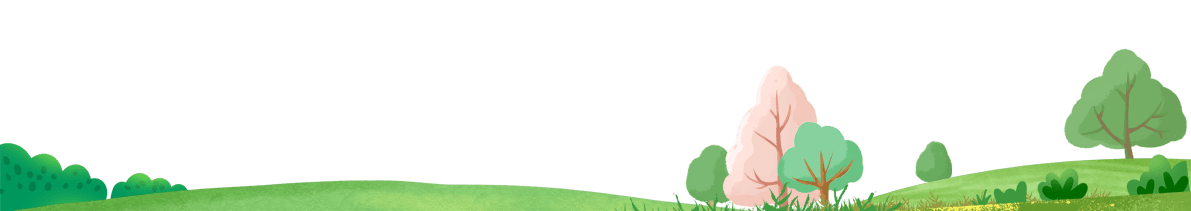 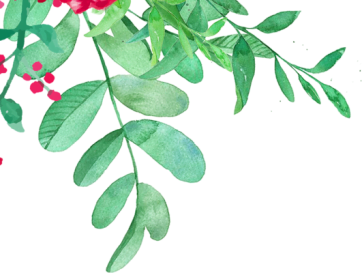 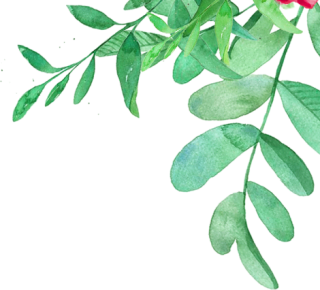 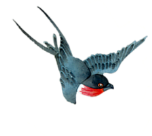 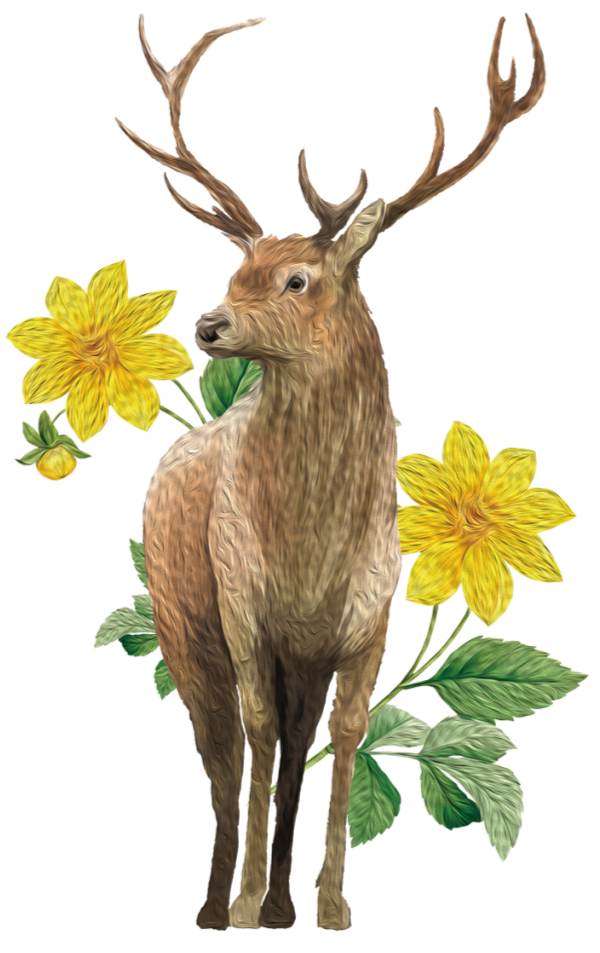 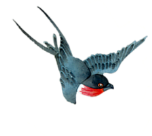 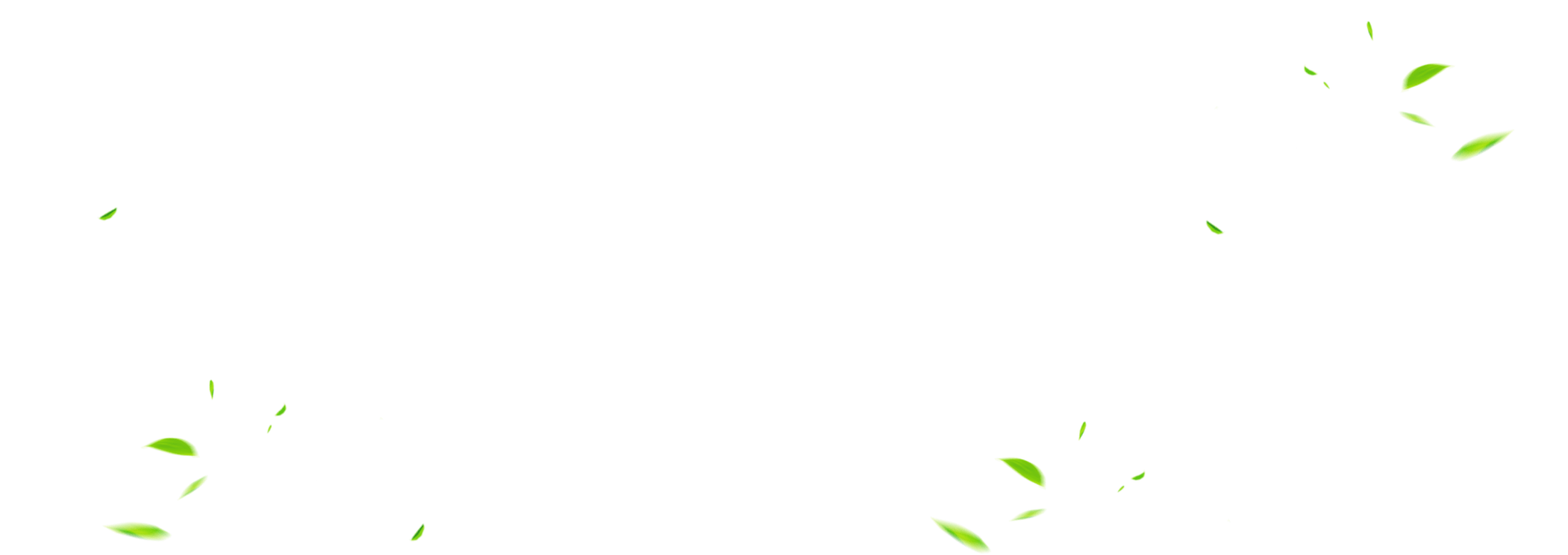 Hoạt động 5
Vận dụng 
Phát triển
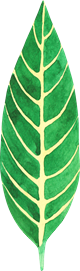 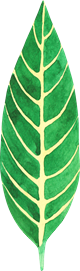 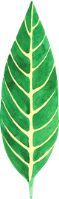 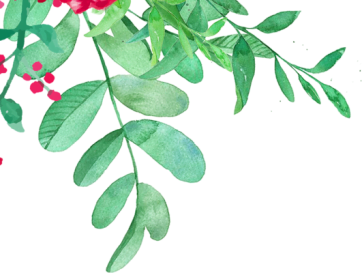 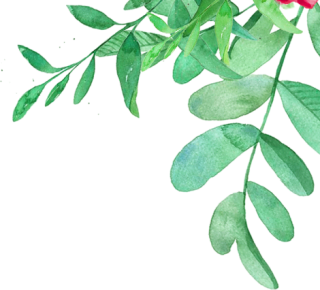 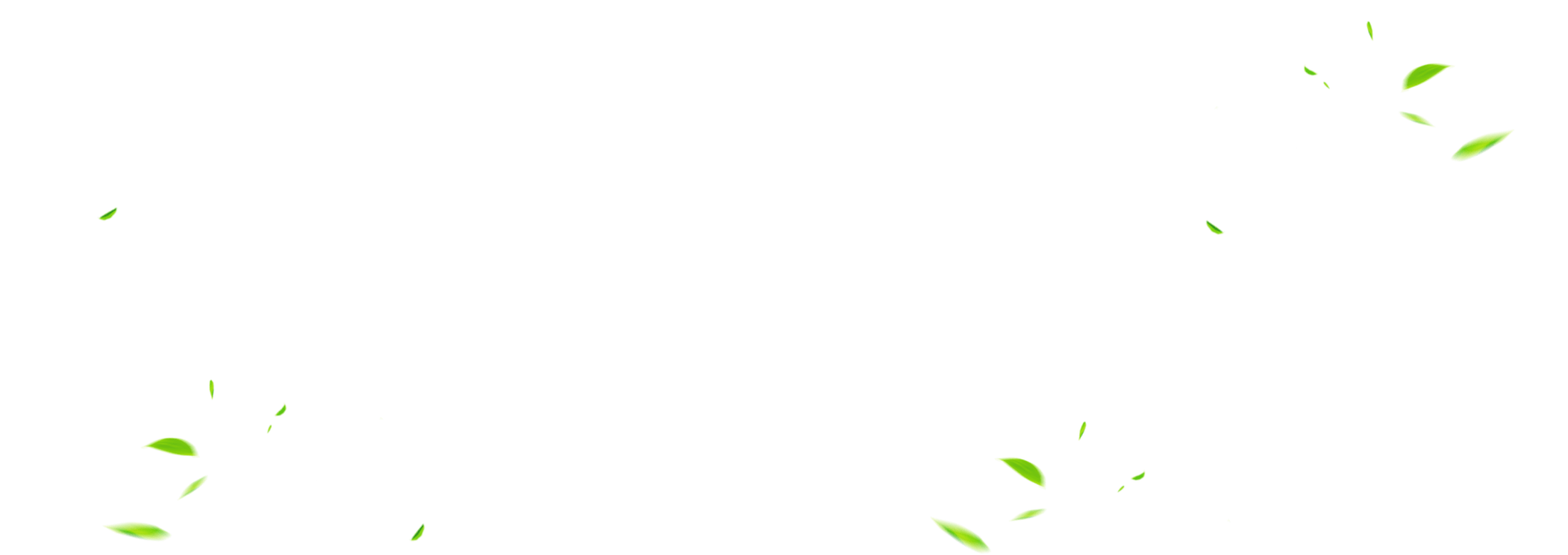 Hãy yêu thiên nhiên , 
cây cối,( Hoa, quả ) 
và các em hãy có ý 
thức bảo vệ môi trường
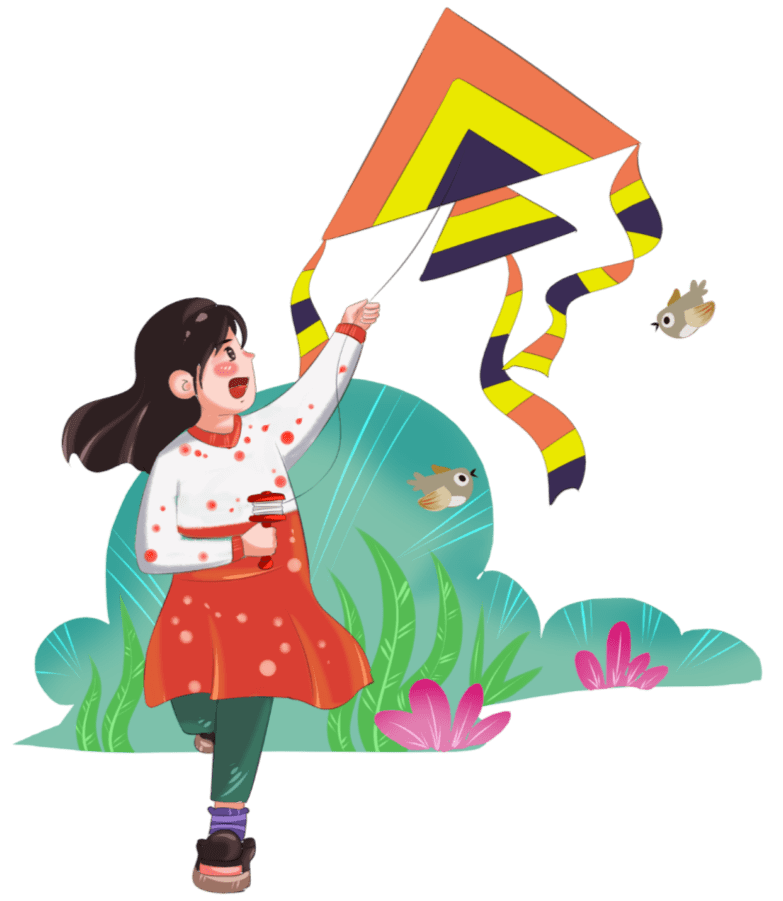 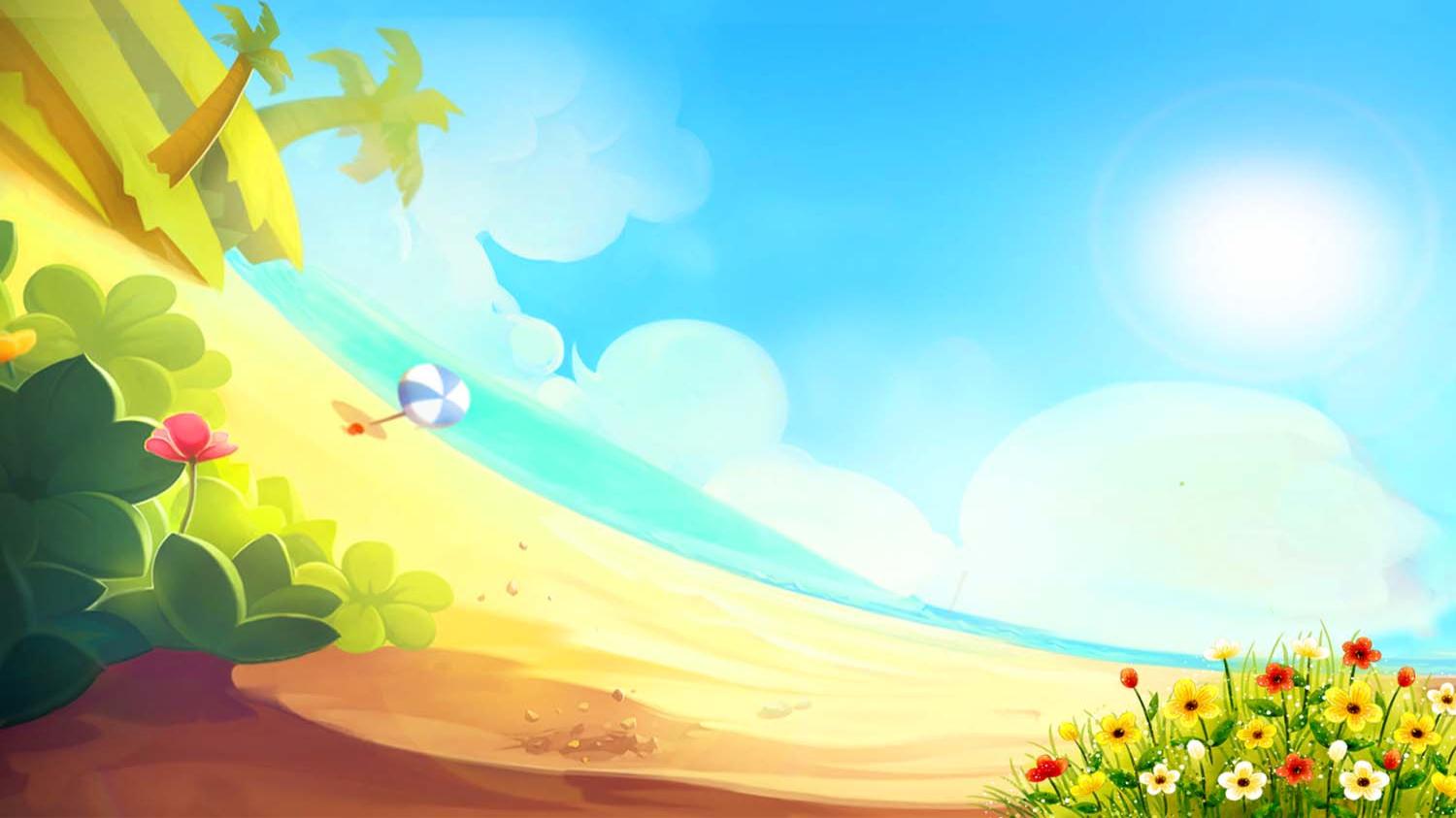 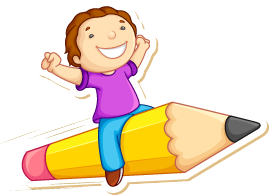 XIN CHÀO 
VÀ HẸN GẶP LẠI CÁC EM !
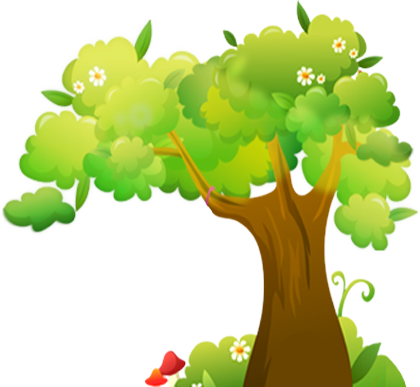 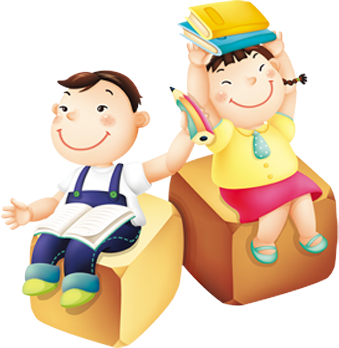 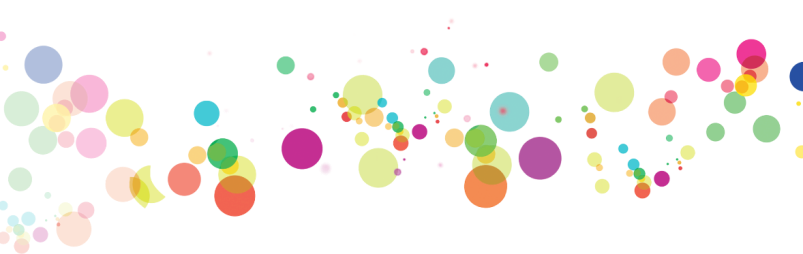 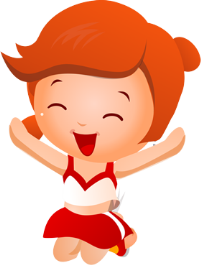